КОМИТЕТ  ПО АРХИТЕКТУРЕ И ГРАДОСТРОИТЕЛЬСТВУ
ГОРОДА МОСКВЫ
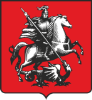 Формирование заявки на предоставление государственной услуги
«Приемка исполнительной документации для ведения Сводного плана подземных коммуникаций и сооружений в городе Москве» на официальном сайте Мэра Москвы (MOS.RU)
Москва    2018
Приемка исполнительной документации для ведения Сводного плана
подземных коммуникаций и сооружений в городе Москве
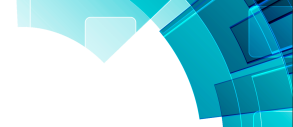 КОМИТЕТ  ПО АРХИТЕКТУРЕ И ГРАДОСТРОИТЕЛЬСТВУ
ГОРОДА МОСКВЫ
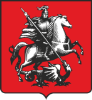 В соответствии с постановлением Правительства Москвы  от 31 октября 2017 г. № 806-ПП с 01.02.2018
Москомархитектурой предоставляется государственная услуга города Москвы «Приёмка исполнительной документации для ведения Сводного плана подземных коммуникаций и сооружений в городе Москве»
Прием заявлений и выдача документов производится службой «Одного окна» Москомархитектурыпо адресу: Триумфальная пл., д. 1, Москва, 125047 
Телефон: +7(499) 250-03-98, (499) 251-65-61, (499) 251-39-04
Информация о порядке предоставления размещена на сайте Москомархитектуры: www.mos.ru/mka
Срок предоставления
ПЛАТА ЗА предоставление
Общий срокпредоставления государственной услуги7 рабочих дней.
Предоставление государственной услуги осуществляется бесплатно.
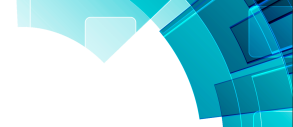 Приемка исполнительной документации для ведения Сводного плана
подземных коммуникаций и сооружений в городе Москве
КОМИТЕТ  ПО АРХИТЕКТУРЕ И ГРАДОСТРОИТЕЛЬСТВУ
ГОРОДА МОСКВЫ
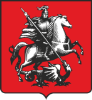 Предоставление государственной услуги в электронном виде
В соответствии с постановление Правительства Москвы от  14.08.2018 № 908-ПП  с 23 августа 2018 г. Реализуется возможность подачи заявления на предоставление государственной услуги «Приемка исполнительной документации для ведения Сводного плана подземных коммуникаций и сооружений в городе Москве» в электронном виде на официальном сайте Мэра Москвы mos.ru.
Преимущества предоставления в электронном виде:
1. Сокращение временных затрат на оформление заявления и получение результата. 
2. Отсутствие необходимости предоставления исполнительной документации в бумажном виде (2 оригинала и 5 копий): файлы, содержащие исполнительные схемы или исполнительные чертежи прикрепляются к запросу в электронном виде в векторном формате (DWG, DGN) при этом сканирование документов не требуется, или в формате PDF.
3. Результат предоставления государственной услуги, подписанный электронной подписью уполномоченного должностного лица,  направляется в Личный кабинет mos.ru в виде электронного документа.
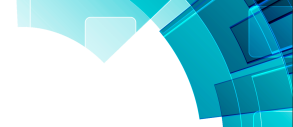 Приемка исполнительной документации для ведения Сводного плана
подземных коммуникаций и сооружений в городе Москве
КОМИТЕТ  ПО АРХИТЕКТУРЕ И ГРАДОСТРОИТЕЛЬСТВУ
ГОРОДА МОСКВЫ
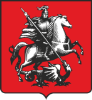 Результат предоставления
В случае личного обращения за предоставлением государственной услуги: Запись о приемке исполнительной документации для размещения на Сводном плане подземных коммуникаций и сооружений в городе Москве, оформленная штампом Москомархитектуры о приемке, проставленным на каждом экземпляре исполнительной документации, а также копиях исполнительной документации, предоставленной заявителем.
 В случае обращения за получением государственной услуги в электронной форме: Решение о приемке исполнительной документации с приложением исполнительной документации, представленной заявителем.
или
 Решение об отказе в предоставлении государственной услуги.
заявители
Услуги, необходимые и обязательные
для предоставления государственной услуги
- Проведение контрольно-геодезической съемки подземных коммуникаций и сооружений, подземных частей зданий и сооружений.- Предоставление технического заключения о соответствии проектной документации Сводному плану подземных коммуникаций и сооружений в городе Москве.
В качестве заявителей могут выступать физические лица, в том числе зарегистрированные в качестве индивидуальных предпринимателей, и юридические лица.
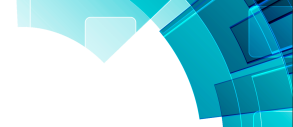 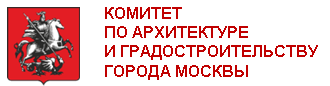 Подача заявки на официальном сайте Мэра Москвы
КОМИТЕТ  ПО АРХИТЕКТУРЕ И ГРАДОСТРОИТЕЛЬСТВУ
ГОРОДА МОСКВЫ
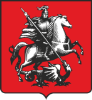 Подать заявку в электронном виде могут только зарегистрированные на  Официальном сайте Мэра Москвы пользователи
www.mos.ru
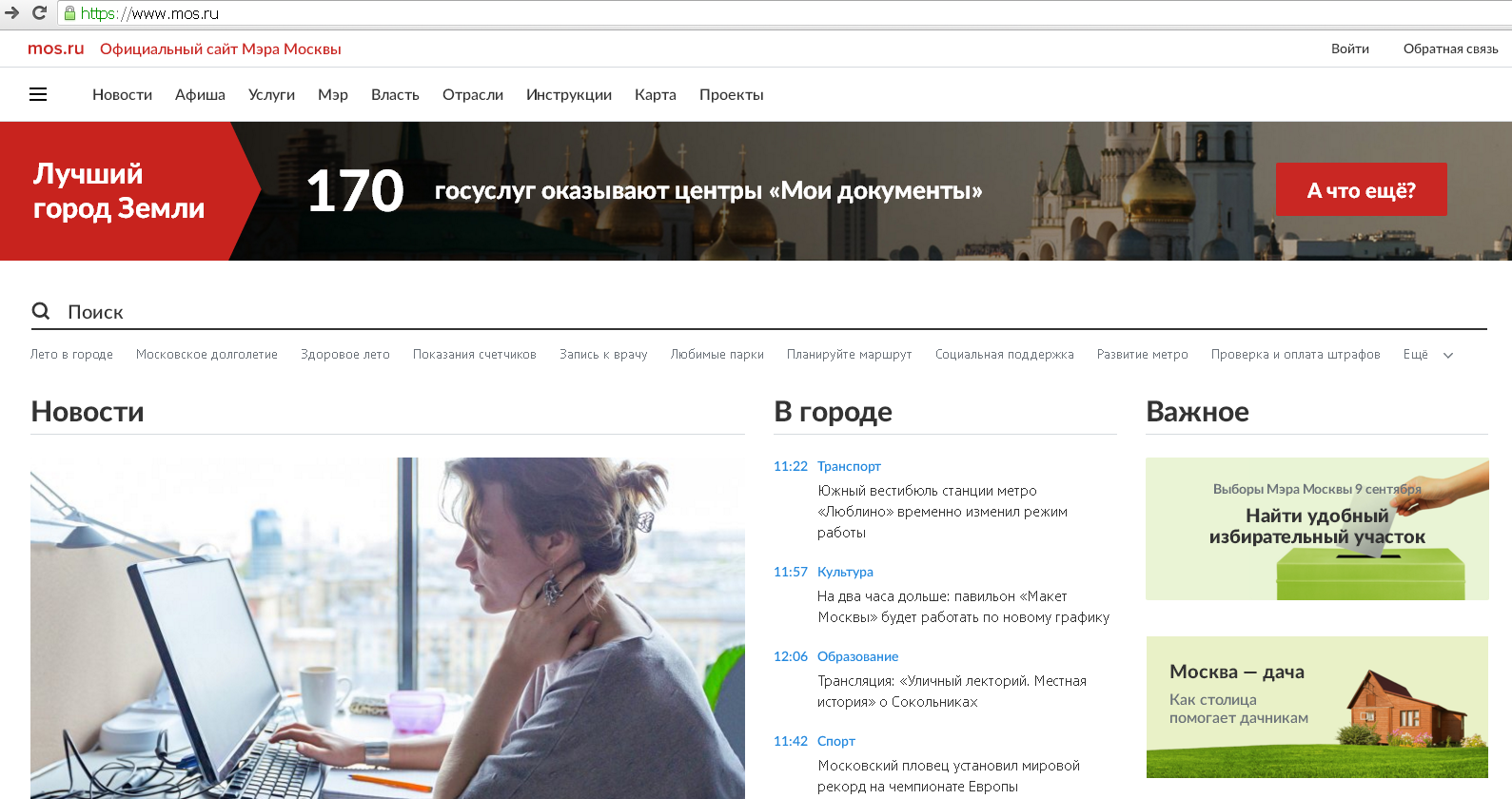 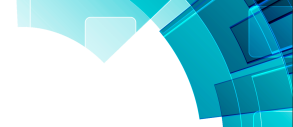 КОМИТЕТ  ПО АРХИТЕКТУРЕ И ГРАДОСТРОИТЕЛЬСТВУ
ГОРОДА МОСКВЫ
ПРОЦЕДУРЫ ДЛЯ ПОЛУЧЕНИЯ УСЛУГИ  В ЭЛЕКТРОННОМ ВИДЕ
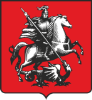 подача заявления в электронном виде на Портале mos.ru:
Для работы на Портале mos.ru в качестве юридического лица (ЮЛ) или индивидуального предпринимателя (ИП) необходимо:

1. Получить квалифицированную (выданную аккредитованным удостоверяющим центром) электронную подпись (ЭП) представителя ЮЛ/ИП.
2. На рабочем месте произвести необходимые настройки криптографического программного обеспечения, плагинов, браузеров (КриптоПРОCSP,  Крипто Browser Plugin). Установить личный сертификат ЭП, сертификаты корневого и промежуточного центров сертификации (страница загрузки http://www.cryptopro.ru /products/csp/downloads#1 выбрать версию для операционной системы).
 3. Зарегистрировать личный кабинет представителя ЮЛ/ИП (физического лица) на mos.ru. 
4. Осуществить привязку ЭП ЮЛ/ИП к личномукабинету пользователя.

На Портале mos.ru размещена инструкция по регистрации кабинета ЮЛ/ИП                          и применению ЭП
Инструкция подробно описывает процесс создания кабинета ЮЛ/ИП на портале mos.ru от настройки персонального компьютера до входа в кабинет по ЭП

 В приложениях к инструкции подробно описаны вопросы, связанные с настройкой и применением ЭП на портале mos.ru
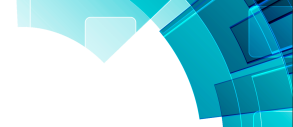 ПОДАЧА ЗАЯВКИ НА ОФИЦИАЛЬНОМ САЙТЕ МЭРА МОСКВЫ
КОМИТЕТ  ПО АРХИТЕКТУРЕ И ГРАДОСТРОИТЕЛЬСТВУ
ГОРОДА МОСКВЫ
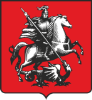 регистрация пользователя на Портале mos.ru:
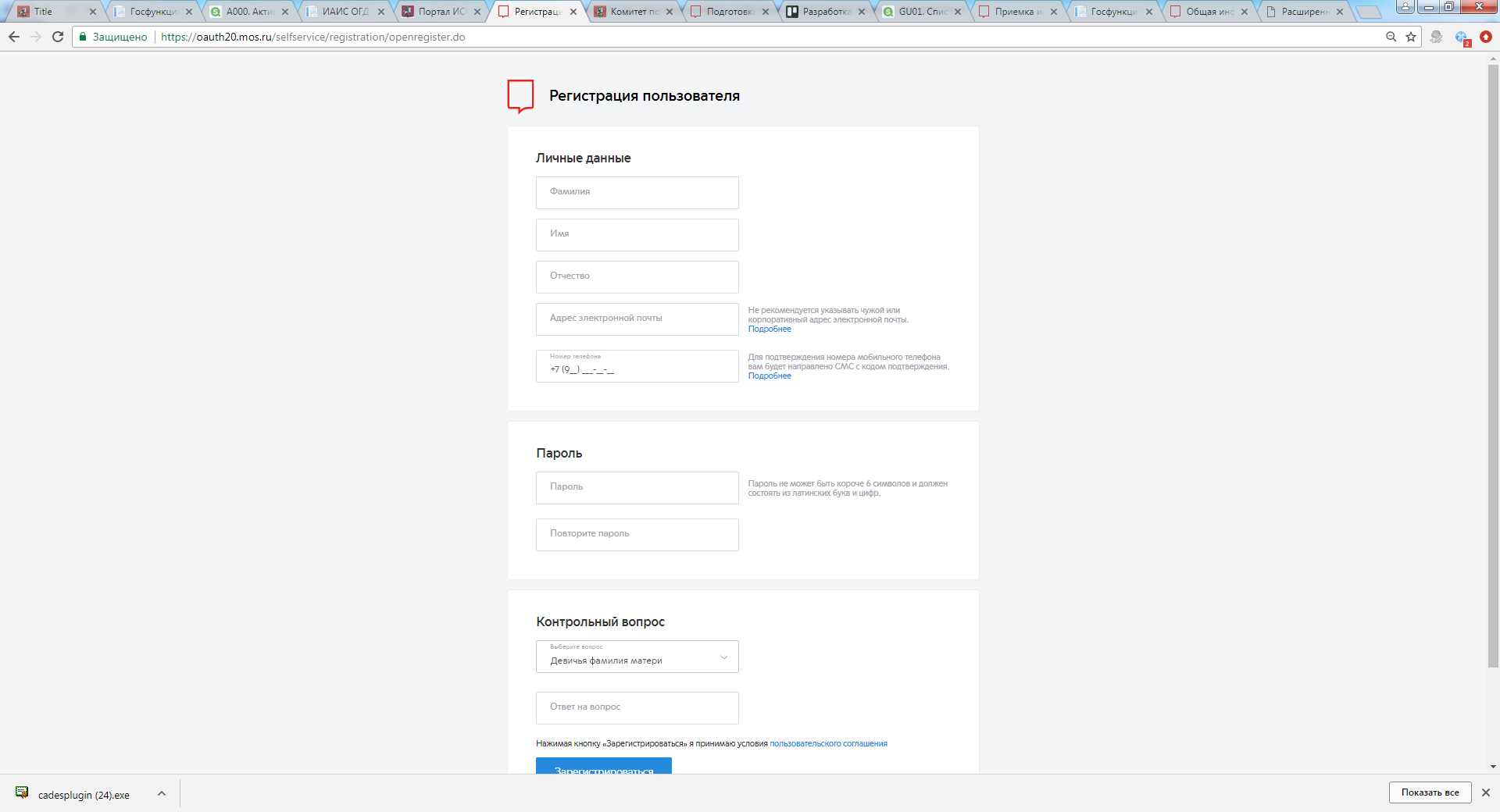 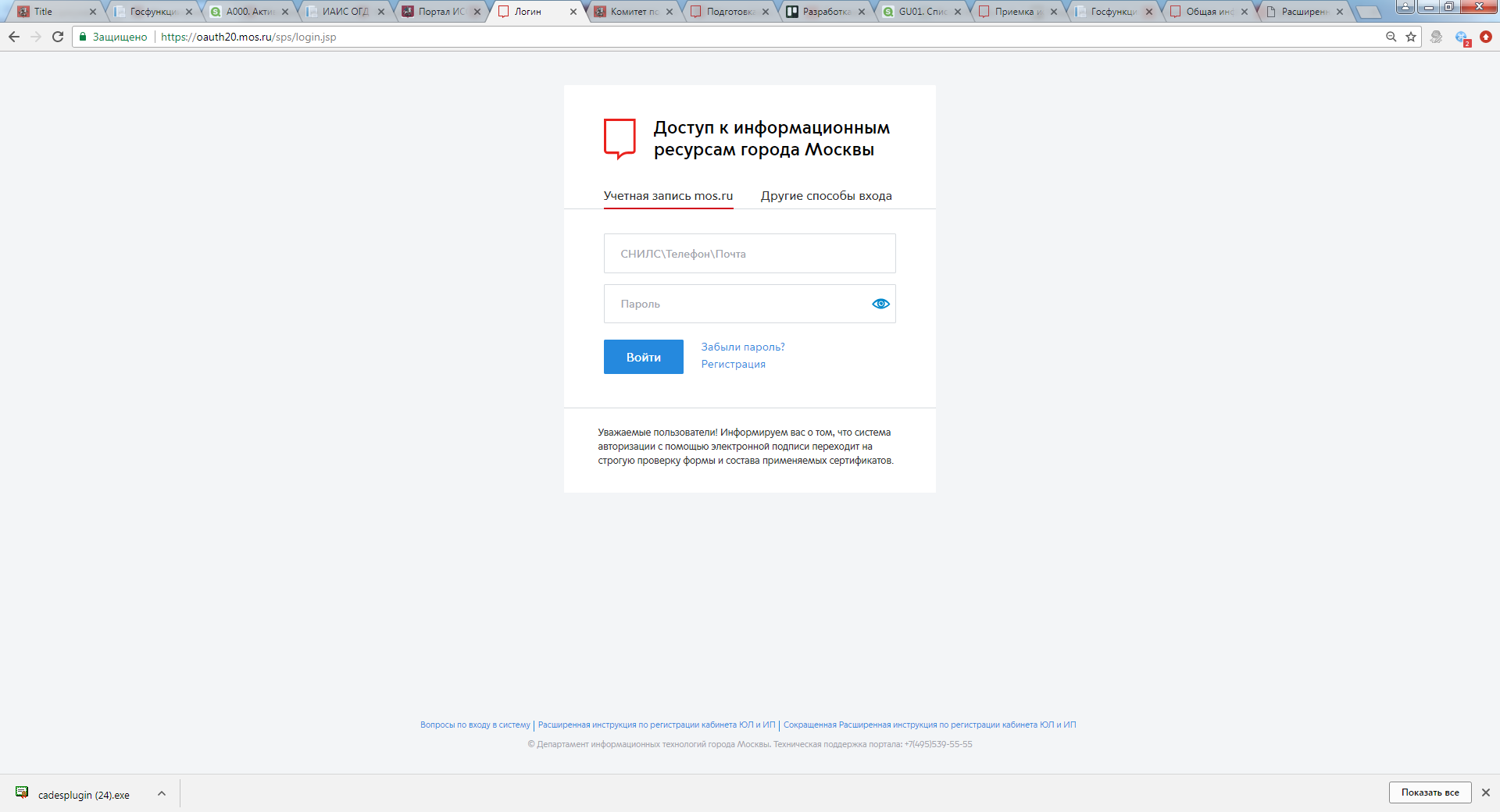 Вопросы по входу в систему 
 
Инструкция по регистрации кабинета ЮЛ и ИП
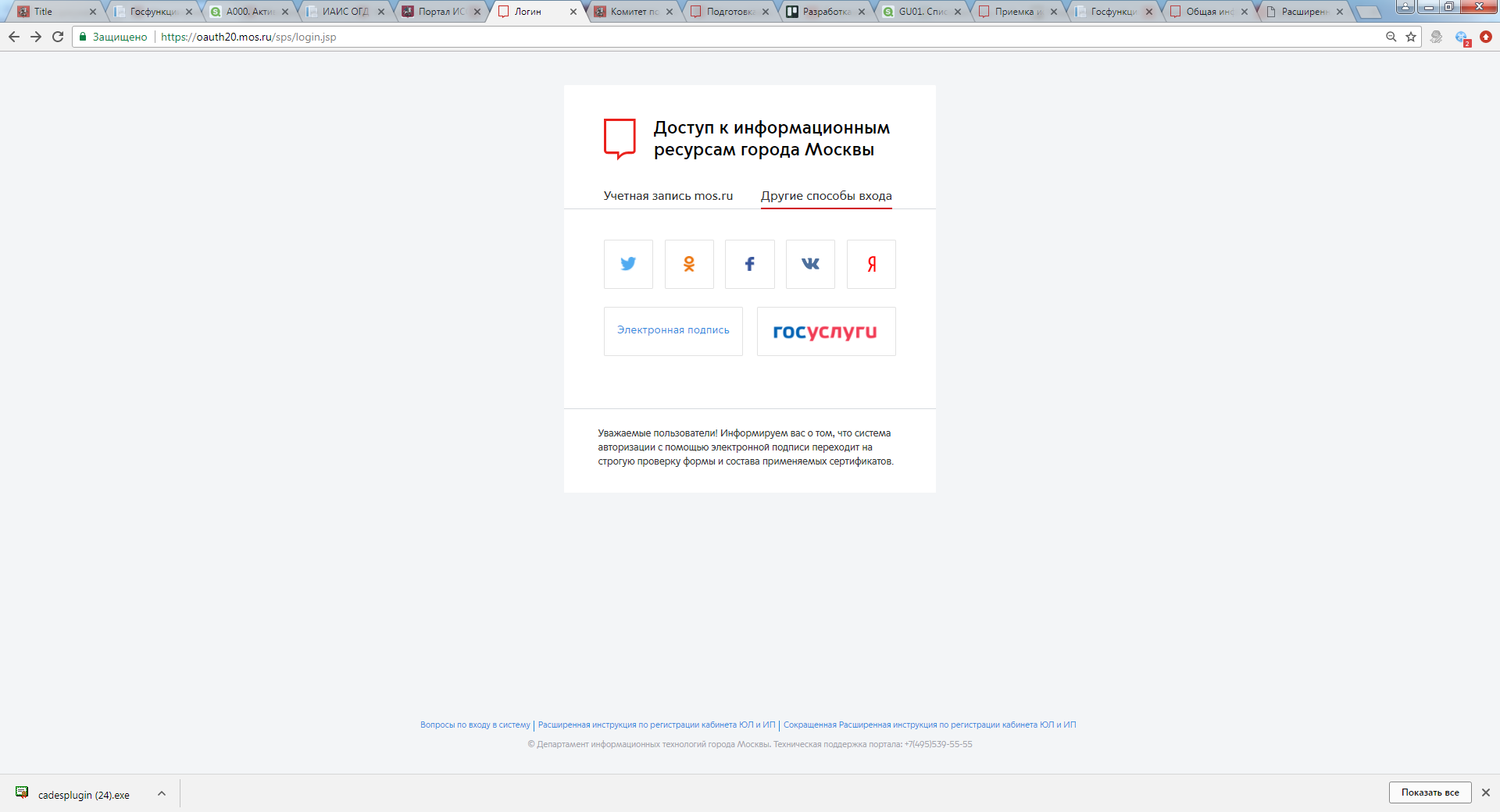 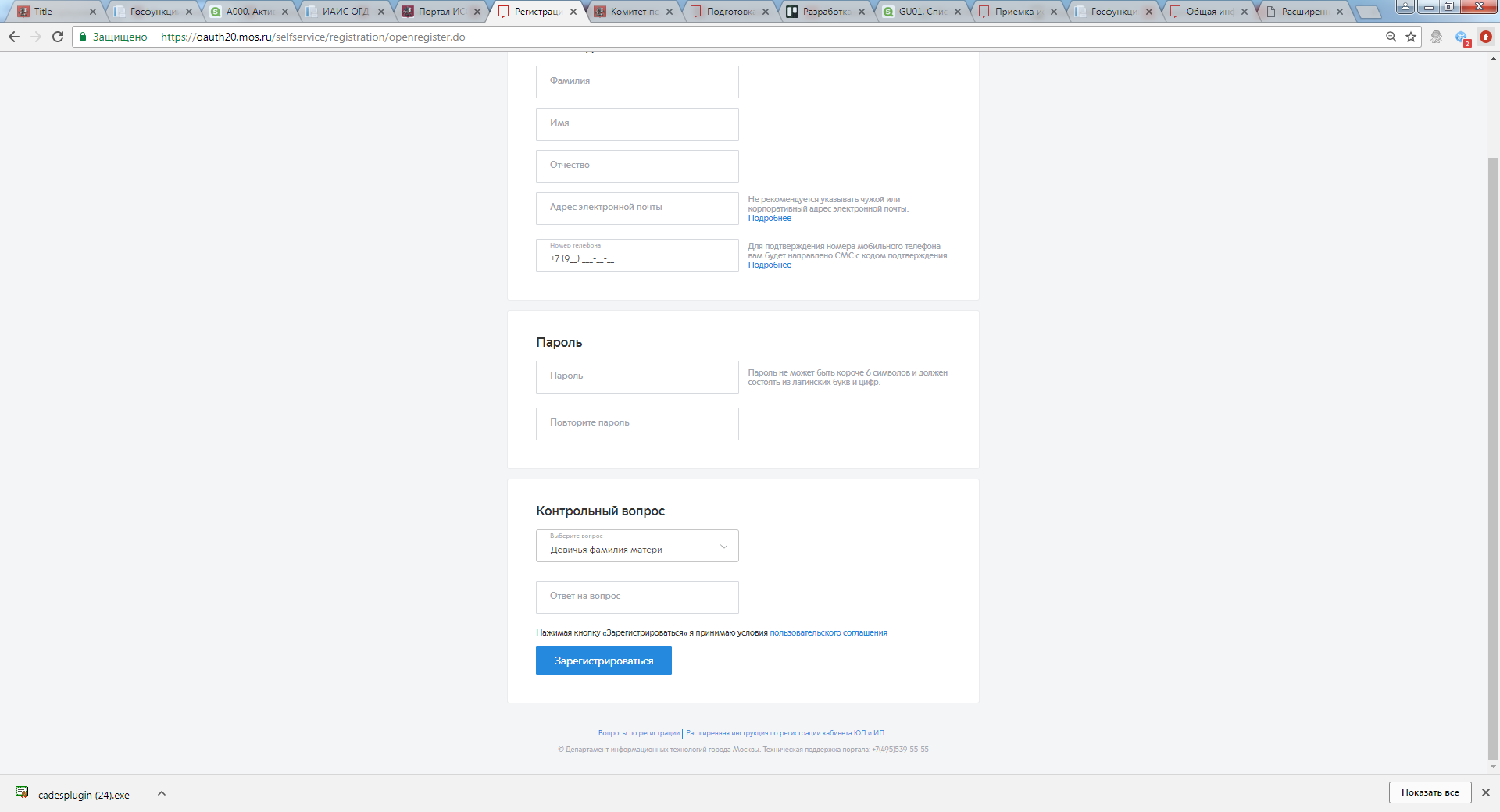 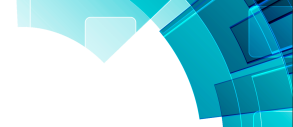 Приемка исполнительной документации для ведения Сводного плана
подземных коммуникаций и сооружений в городе Москве
КОМИТЕТ  ПО АРХИТЕКТУРЕ И ГРАДОСТРОИТЕЛЬСТВУ
ГОРОДА МОСКВЫ
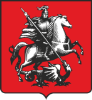 Доступ к электронной форме запроса: в разделе «Бизнес» - «Строительство, реконструкция, ремонт»
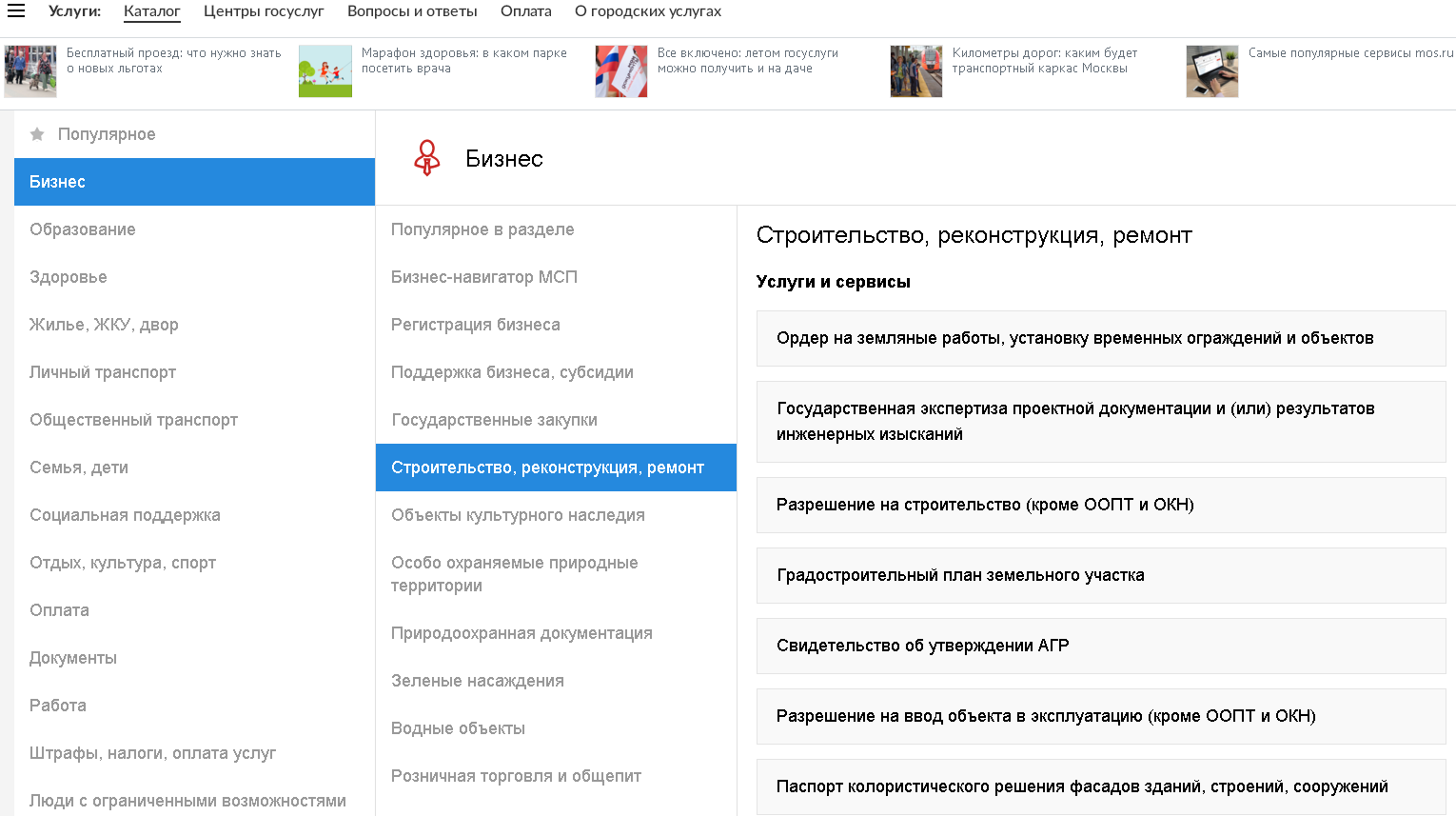 Приемка исполнительной документации для ведения Сводного плана подземных коммуникаций и сооружений в городе Москве
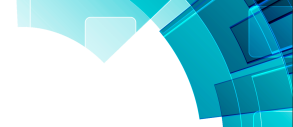 Приемка исполнительной документации для ведения Сводного плана
подземных коммуникаций и сооружений в городе Москве
КОМИТЕТ  ПО АРХИТЕКТУРЕ И ГРАДОСТРОИТЕЛЬСТВУ
ГОРОДА МОСКВЫ
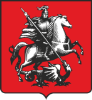 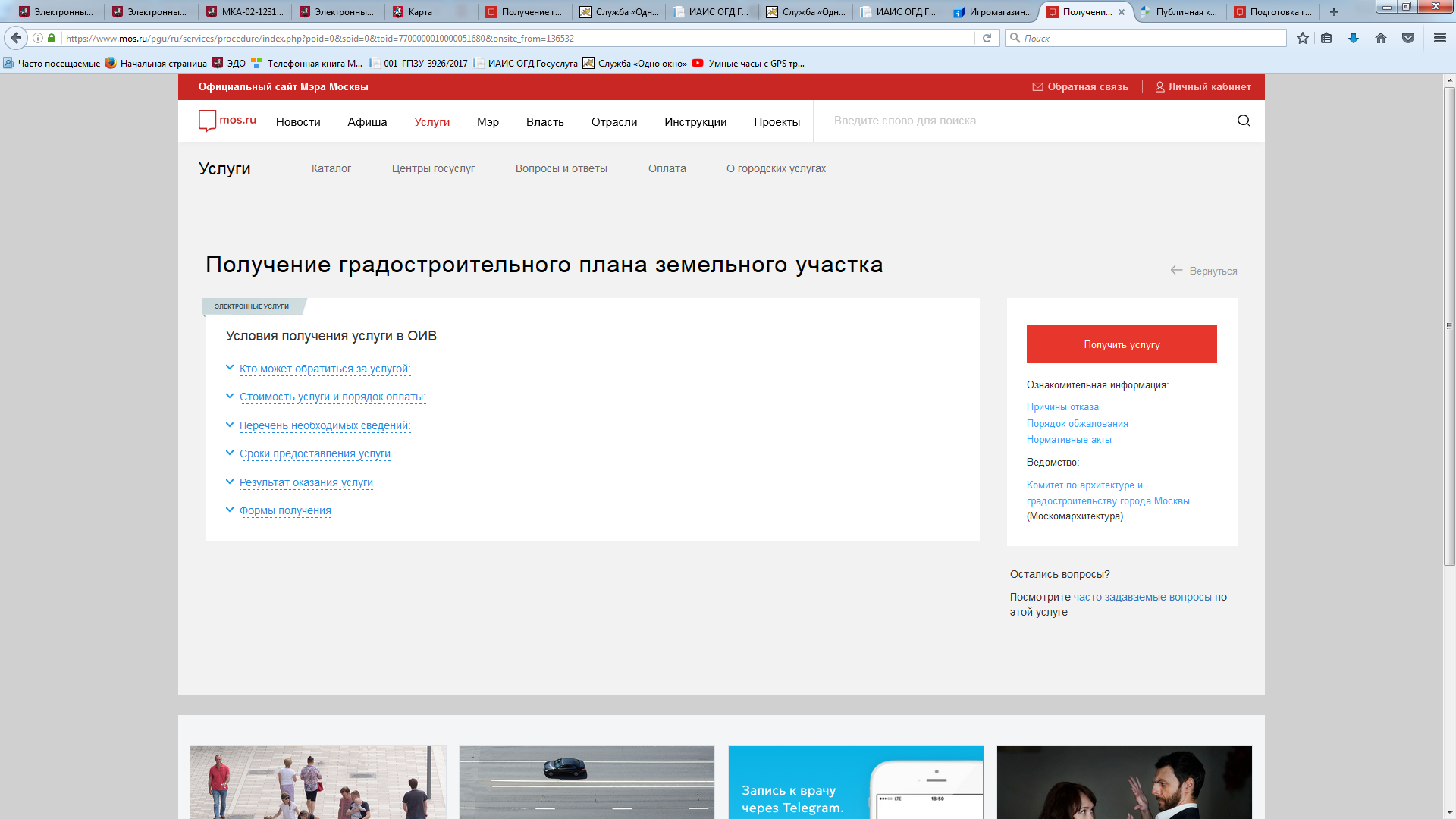 На посадочной странице размещена информация об услуге
Приемка исполнительной документации для ведения Сводного плана подземных коммуникаций и сооружений в городе Москве
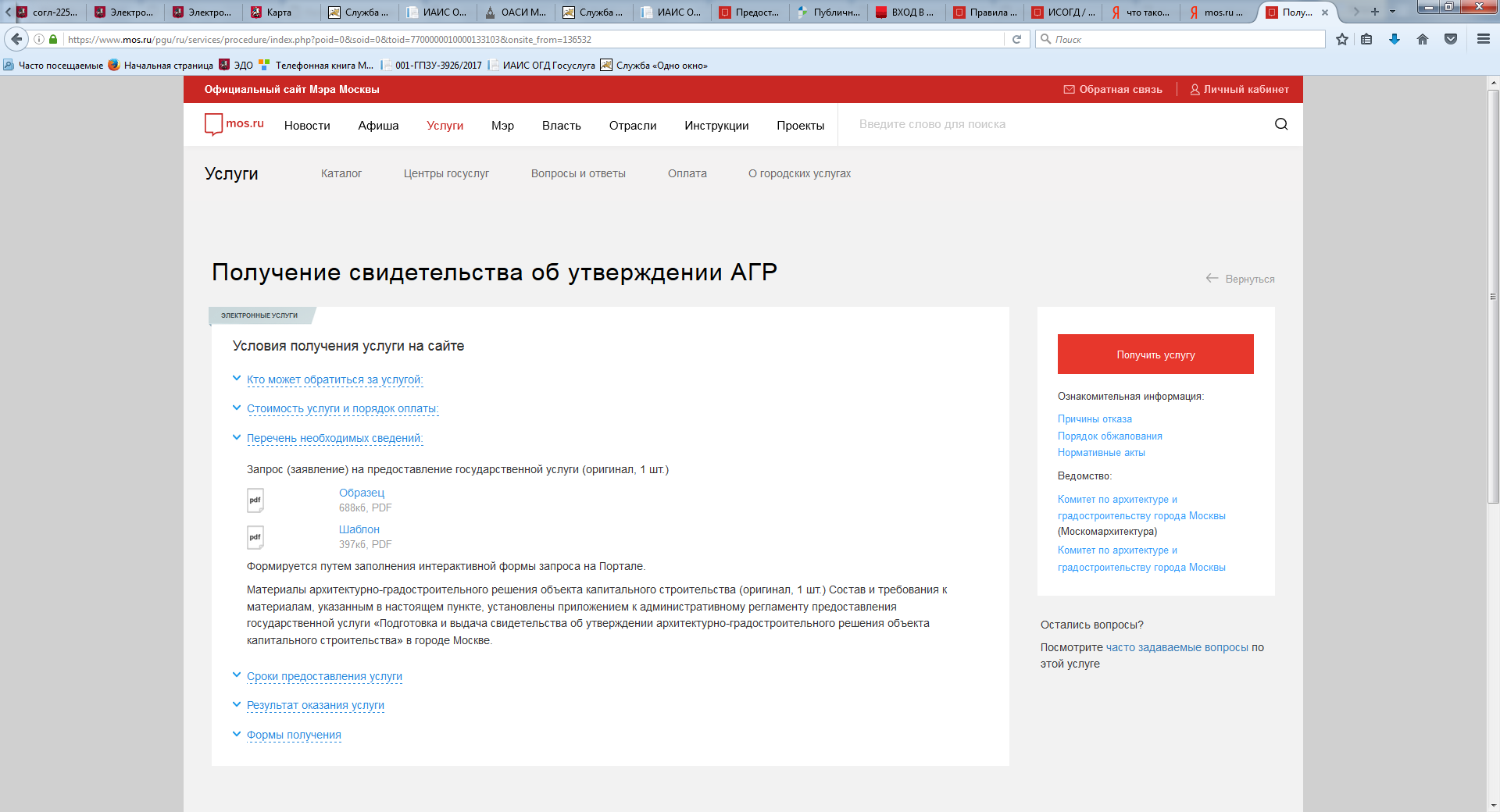 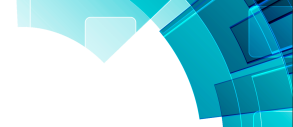 КОМИТЕТ  ПО АРХИТЕКТУРЕ И ГРАДОСТРОИТЕЛЬСТВУ
ГОРОДА МОСКВЫ
Подсистема «Личный кабинет» портала
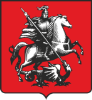 ПОДСИСТЕМА «ЛИЧНЫЙ КАБИНЕТ»
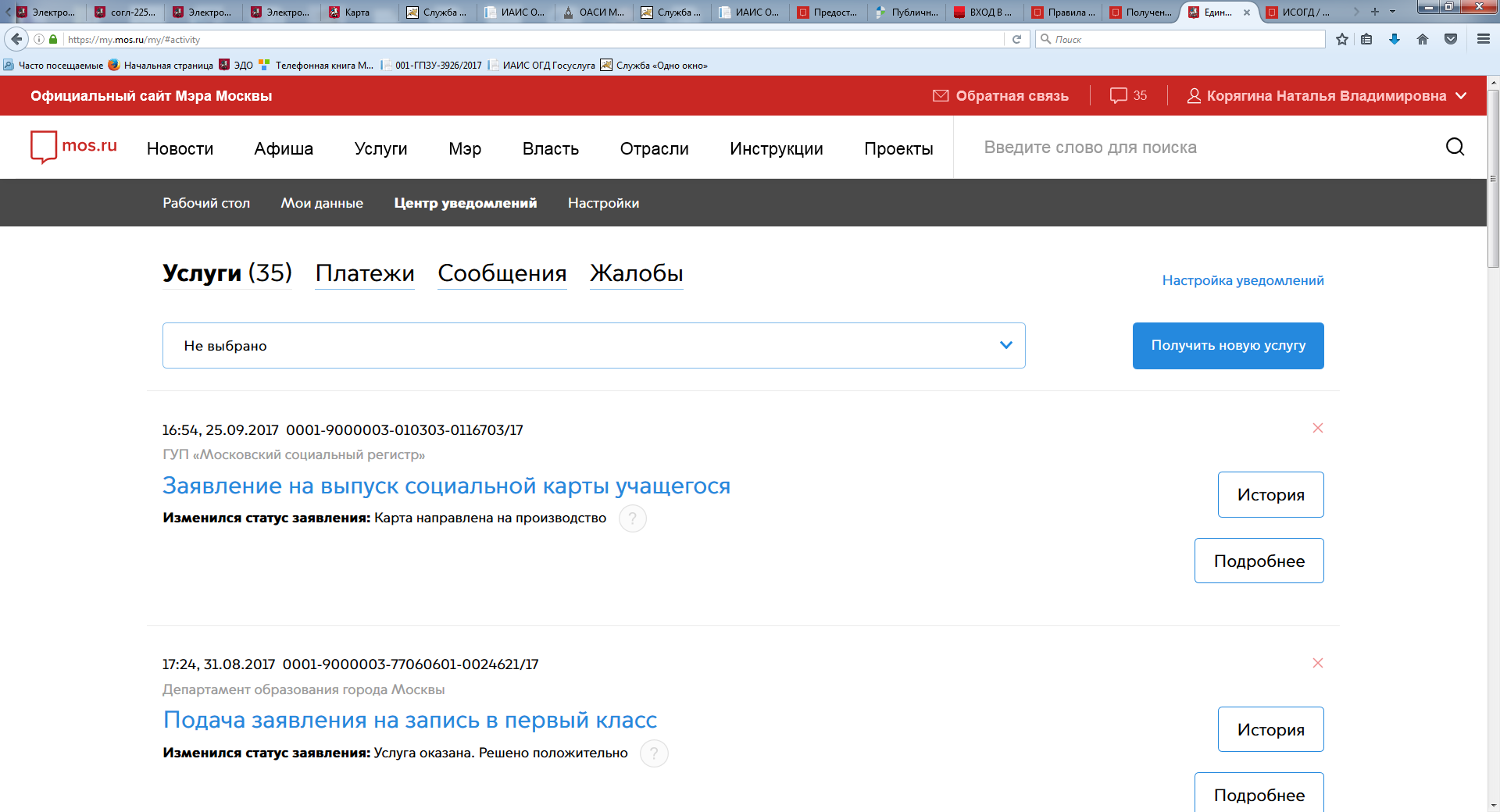 Старая версия личного кабинета:
Вкладка «Центр уведомлений», кнопка «История»
Новая версия личного кабинета:
Вкладка «Статусы по услугам», кнопка «История»
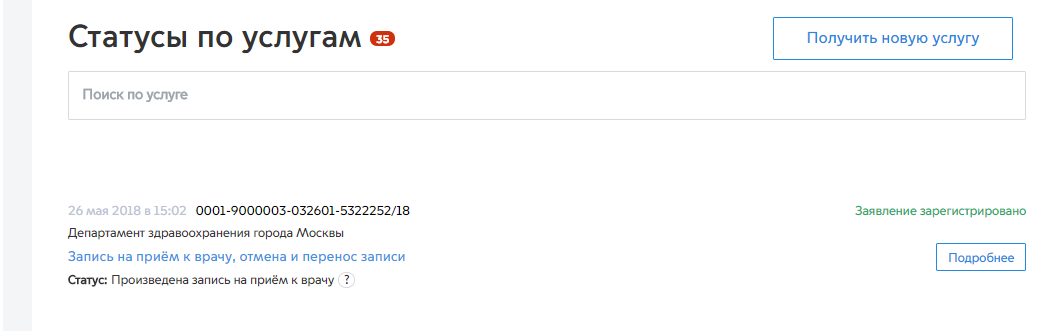 Информация о статусах прохождения, результат предоставления государственной услуги, подписанный уполномоченным должностным лицом с использованием электронной подписи, направляются в подсистему "личный кабинет"
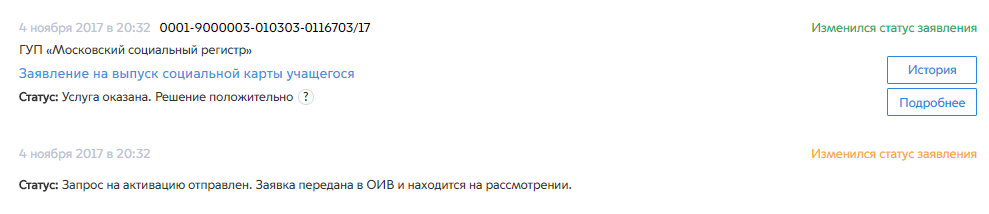 10
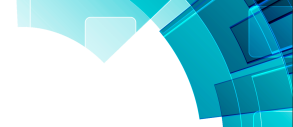 Приемка исполнительной документации для ведения Сводного плана
подземных коммуникаций и сооружений в городе Москве
КОМИТЕТ  ПО АРХИТЕКТУРЕ И ГРАДОСТРОИТЕЛЬСТВУ
ГОРОДА МОСКВЫ
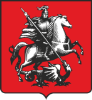 ПРИМЕР ПОДАЧИ ЗАЯВКИ ИЗ ЛИЧНОГО КАБИНЕТА «ЮРИДИЧЕСКОГО ЛИЦА»
В качестве заявителей могут выступать физические лица, в том числе зарегистрированные в качестве индивидуальных предпринимателей, и юридические лица.
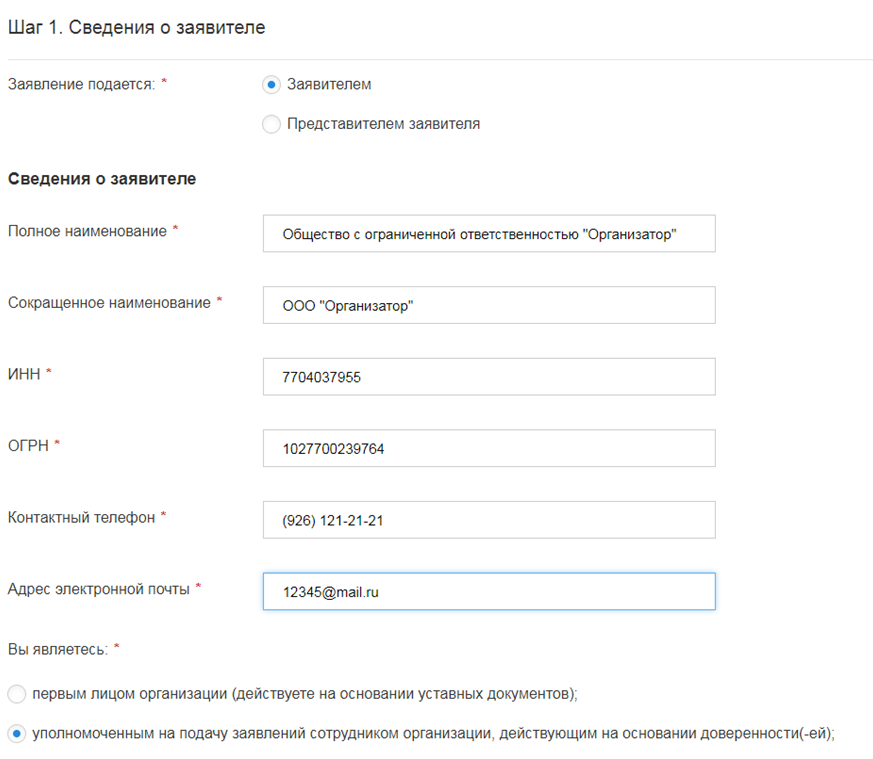 В случае оформления запроса представителем заявителя необходимо прикрепить документы, подтверждающие его полномочия представлять интересы заявителя
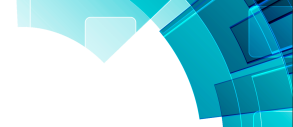 Приемка исполнительной документации для ведения Сводного плана
подземных коммуникаций и сооружений в городе Москве
КОМИТЕТ  ПО АРХИТЕКТУРЕ И ГРАДОСТРОИТЕЛЬСТВУ
ГОРОДА МОСКВЫ
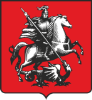 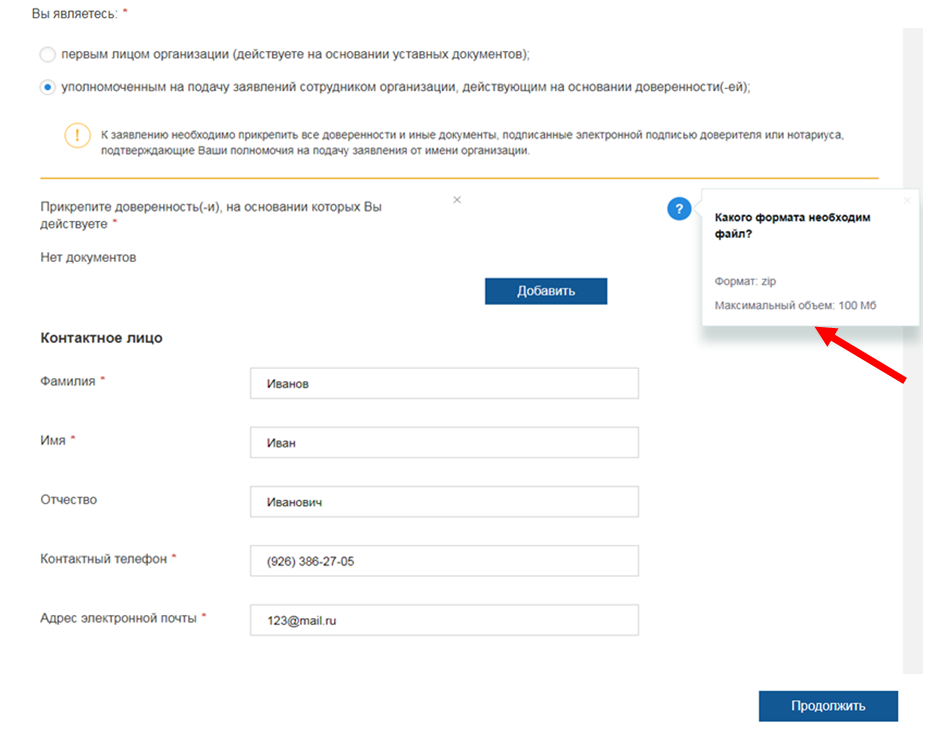 В случае оформления запроса уполномоченным на подачу запроса сотрудником организации необходимо прикрепить документы, подтверждающие его полномочия на подачу запроса от имени организации
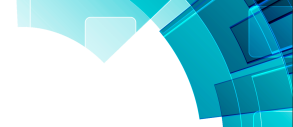 Цель обращения: приемка исполнительных чертежей построенных (реконструированных) подземных коммуникаций и сооружений
КОМИТЕТ  ПО АРХИТЕКТУРЕ И ГРАДОСТРОИТЕЛЬСТВУ
ГОРОДА МОСКВЫ
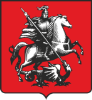 ВЫБОР ЦЕЛИ ОБРАЩЕНИЯ И ВВОД ИНФОРМАЦИИ ОБ ОБЪЕКТЕ СТРОИТЕЛЬТСВА
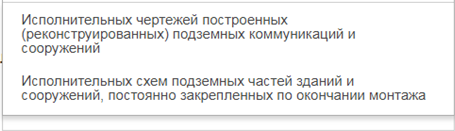 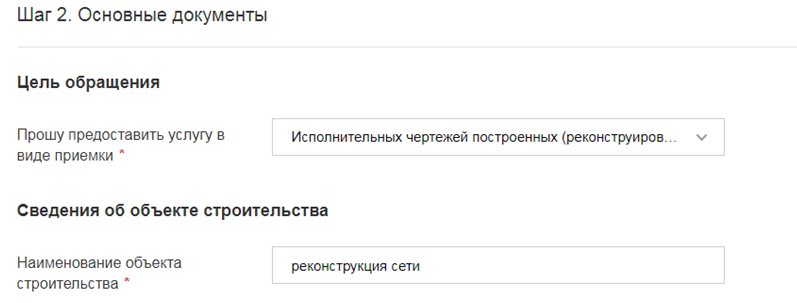 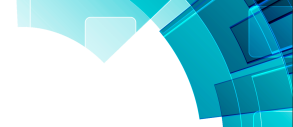 Сведения об адресе или адресном ориентире объекта
КОМИТЕТ  ПО АРХИТЕКТУРЕ И ГРАДОСТРОИТЕЛЬСТВУ
ГОРОДА МОСКВЫ
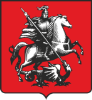 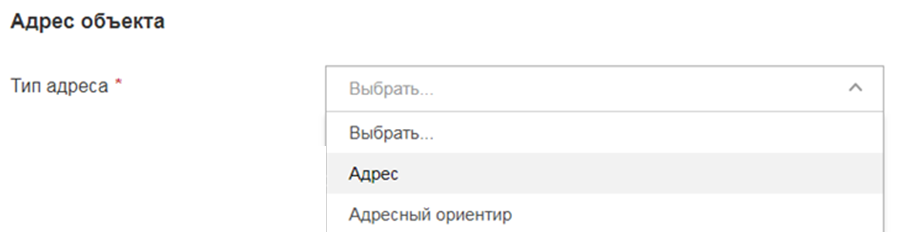 ВВОД ИНФОРМАЦИИ ОБ АДРЕСЕ ИЛИ АДРЕСНОМ ОРИЕНТИРЕ ОБЪЕКТА
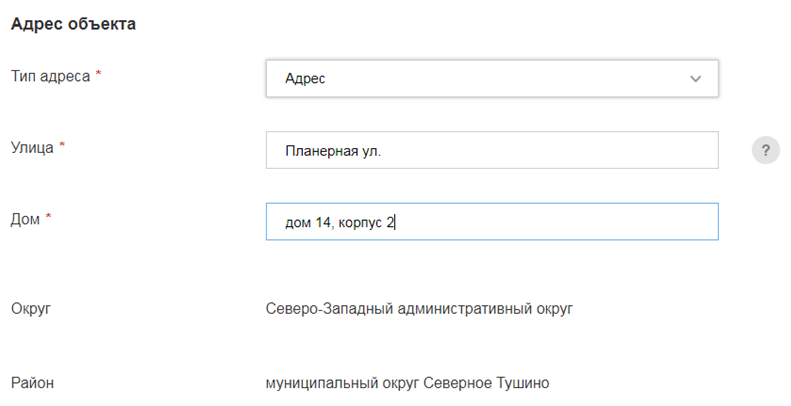 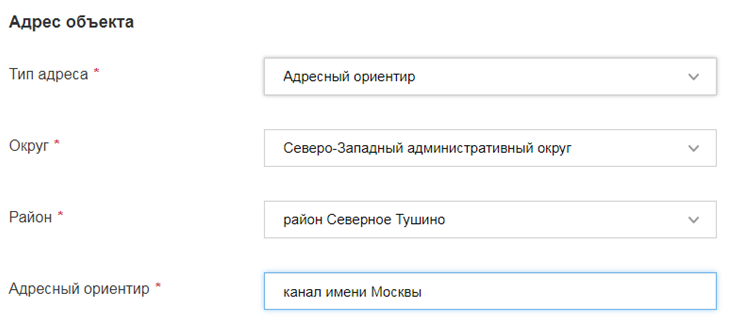 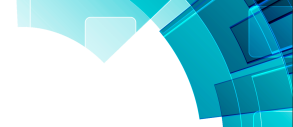 Приемка исполнительной документации для ведения Сводного плана
подземных коммуникаций и сооружений в городе Москве
КОМИТЕТ  ПО АРХИТЕКТУРЕ И ГРАДОСТРОИТЕЛЬСТВУ
ГОРОДА МОСКВЫ
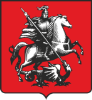 ВВОД ИНФОРМАЦИИ О КОММУНИКАЦИЯХ/ПОДЗЕМНЫХ СООРУЖЕНИЯХ ОБЪЕКТА СТРОИТЕЛЬСТВА
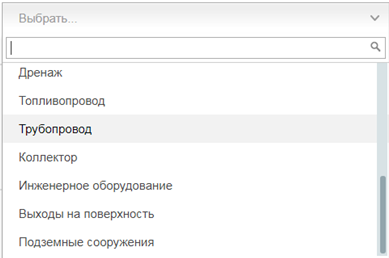 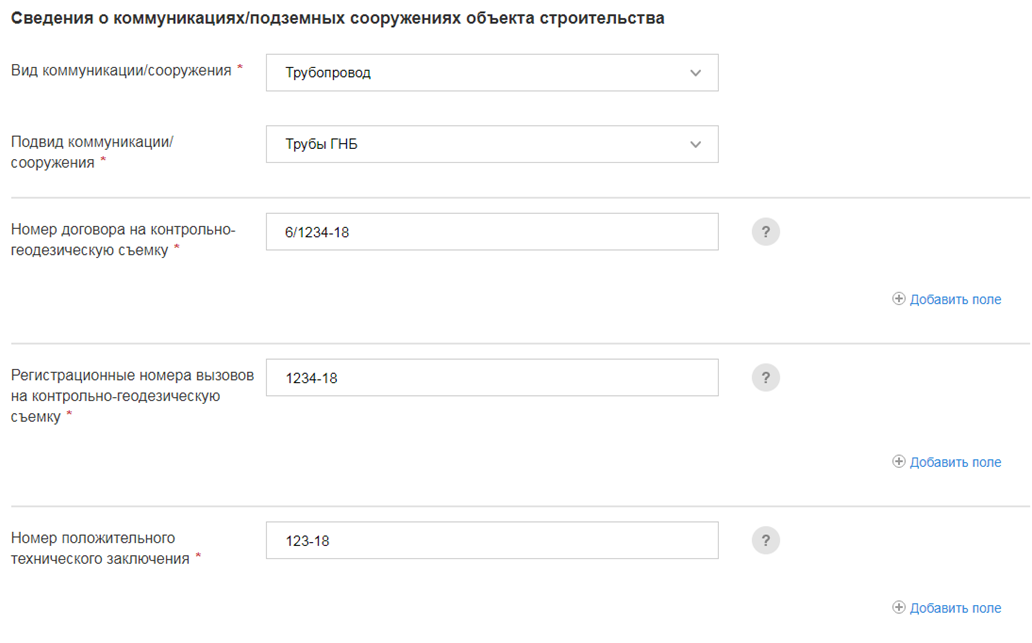 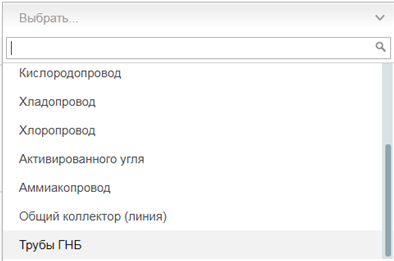 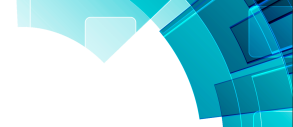 Приемка исполнительной документации для ведения Сводного плана
подземных коммуникаций и сооружений в городе Москве
КОМИТЕТ  ПО АРХИТЕКТУРЕ И ГРАДОСТРОИТЕЛЬСТВУ
ГОРОДА МОСКВЫ
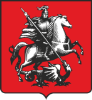 Сведения о коммуникациях/подземных сооружениях объекта строительства
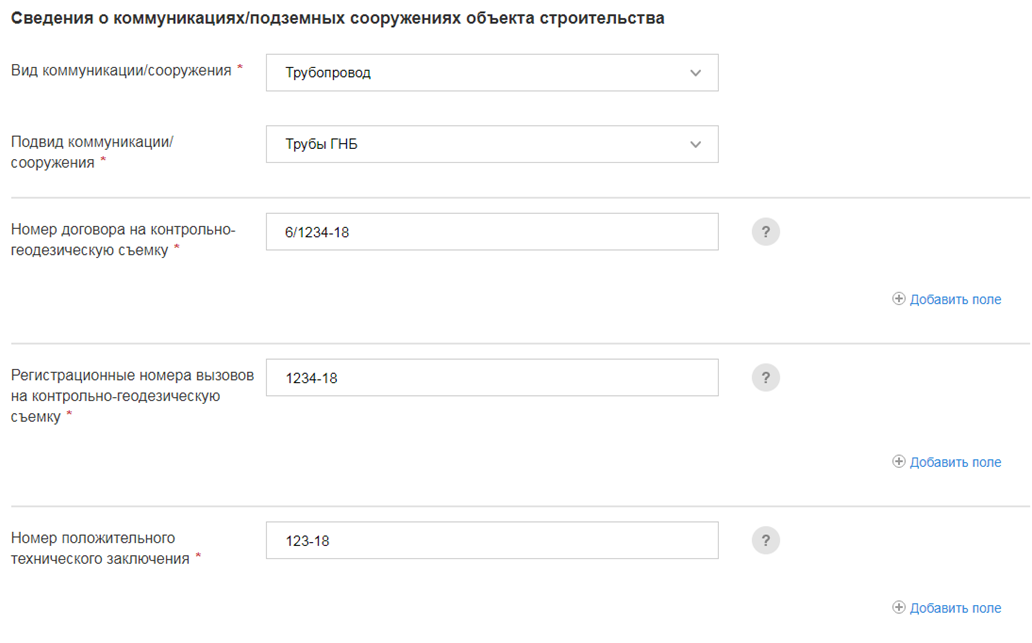 Выбор из справочника
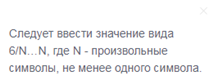 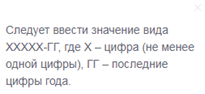 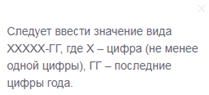 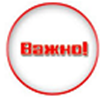 Возможность множественного заполнения поля
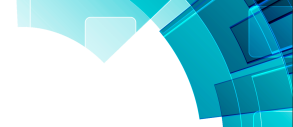 Приемка исполнительной документации для ведения Сводного плана
подземных коммуникаций и сооружений в городе Москве
КОМИТЕТ  ПО АРХИТЕКТУРЕ И ГРАДОСТРОИТЕЛЬСТВУ
ГОРОДА МОСКВЫ
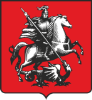 ДОКУМЕНТЫ, НЕОБХОДИМЫЕ ДЛЯ ПОЛУЧЕНИЯ УСЛУГИ
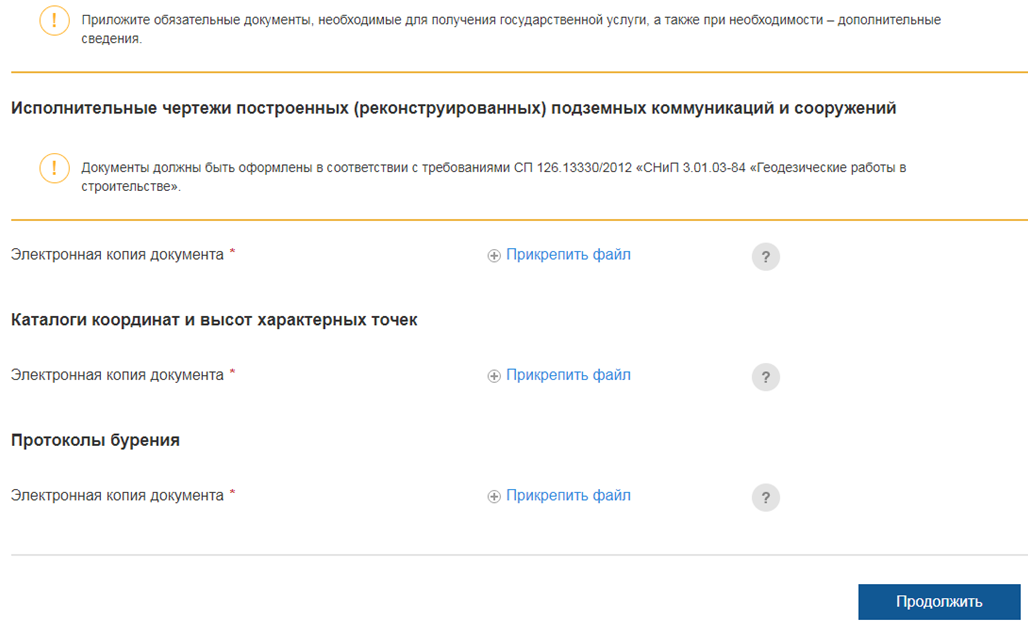 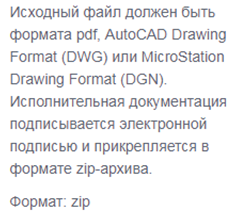 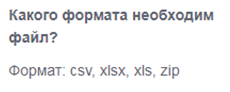 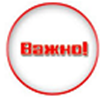 При выборе подвида коммуникации «Трубы ГНБ»
необходимо прикрепить протоколы бурения
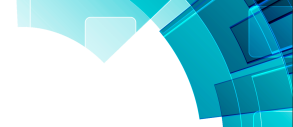 Цель обращения: приемка исполнительных схем подземных частей зданий и сооружений, постоянно закрепленных по окончании монтажа
КОМИТЕТ  ПО АРХИТЕКТУРЕ И ГРАДОСТРОИТЕЛЬСТВУ
ГОРОДА МОСКВЫ
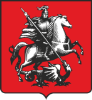 ВЫБОР ЦЕЛИ ОБРАЩЕНИЯ, ВВОД ИНФОРМАЦИИ ОБ ОБЪЕКТЕ СТРОИТЕЛЬТСВА
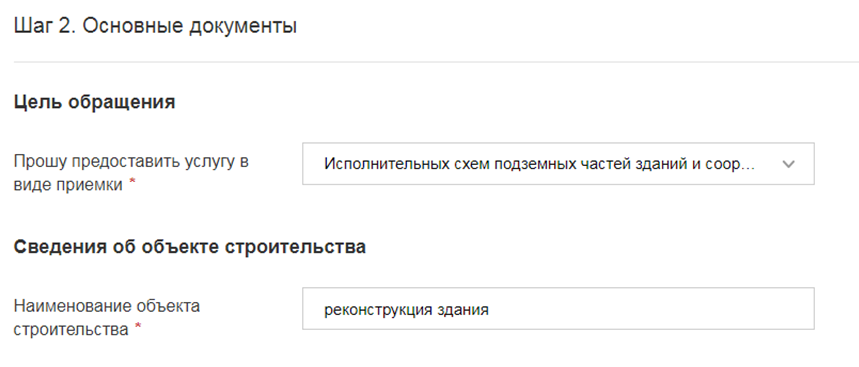 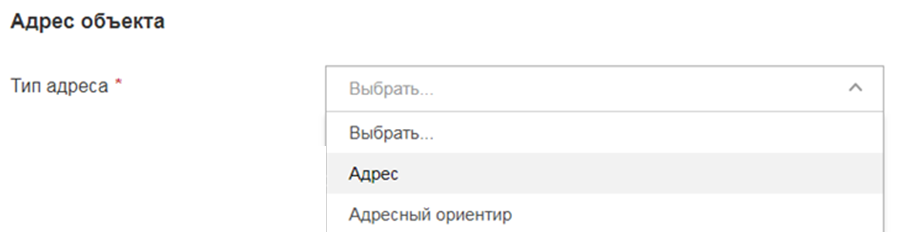 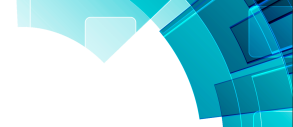 КОМИТЕТ  ПО АРХИТЕКТУРЕ И ГРАДОСТРОИТЕЛЬСТВУ
ГОРОДА МОСКВЫ
ДОКУМЕНТЫ, НЕОБХОДИМЫЕ ДЛЯ ПОЛУЧЕНИЯ УСЛУГИ
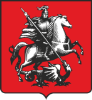 Тип здания/сооружения:
- Жилое; 
- Не жилое.
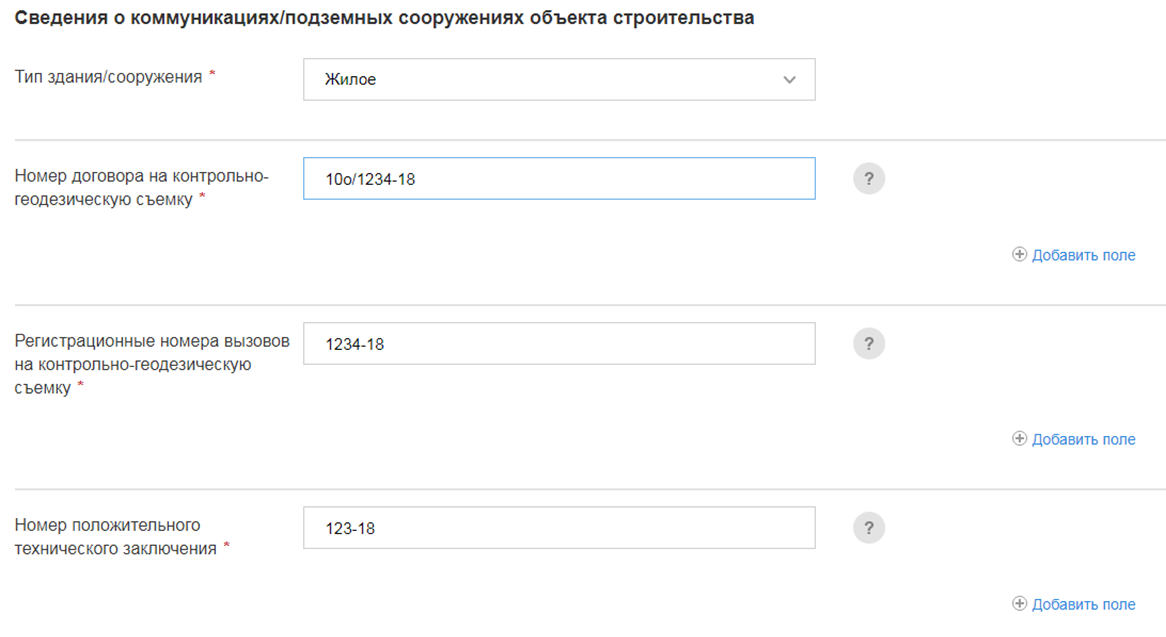 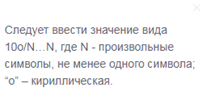 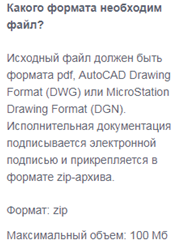 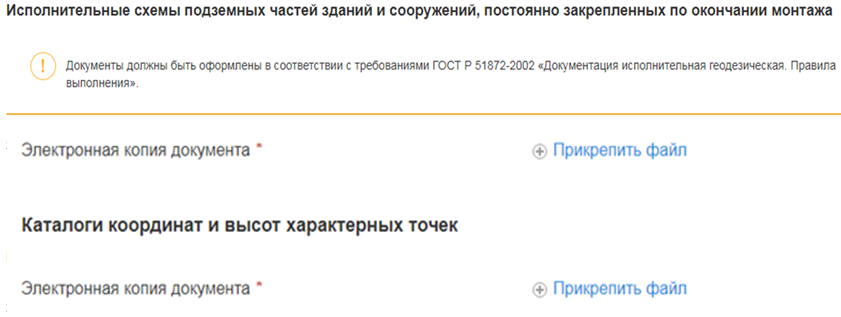 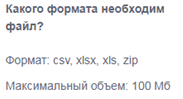 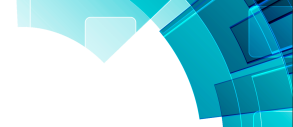 ПРИМЕР ИСПОЛНИТЕЛЬНОЙ ДОКУМЕНТАЦИИ
ИСПОЛНИТЕЛЬНЫЙ ЧЕРТЁЖ (РАСТР)
КОМИТЕТ  ПО АРХИТЕКТУРЕ И ГРАДОСТРОИТЕЛЬСТВУ
ГОРОДА МОСКВЫ
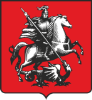 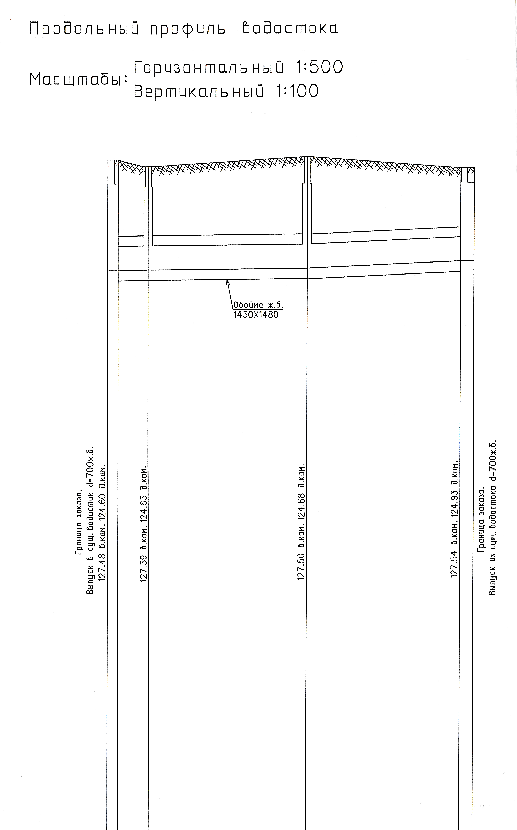 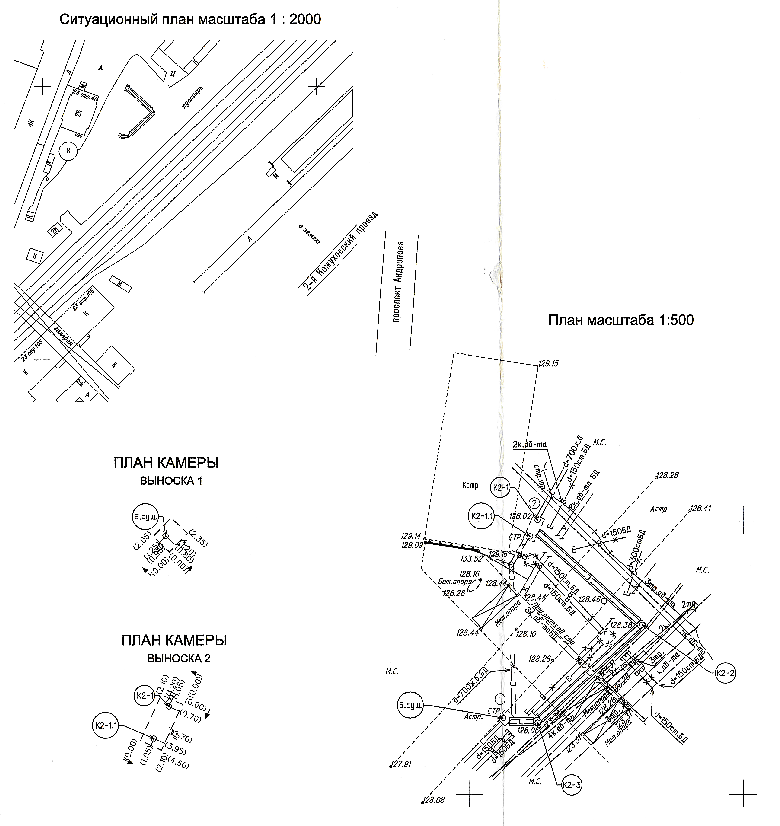 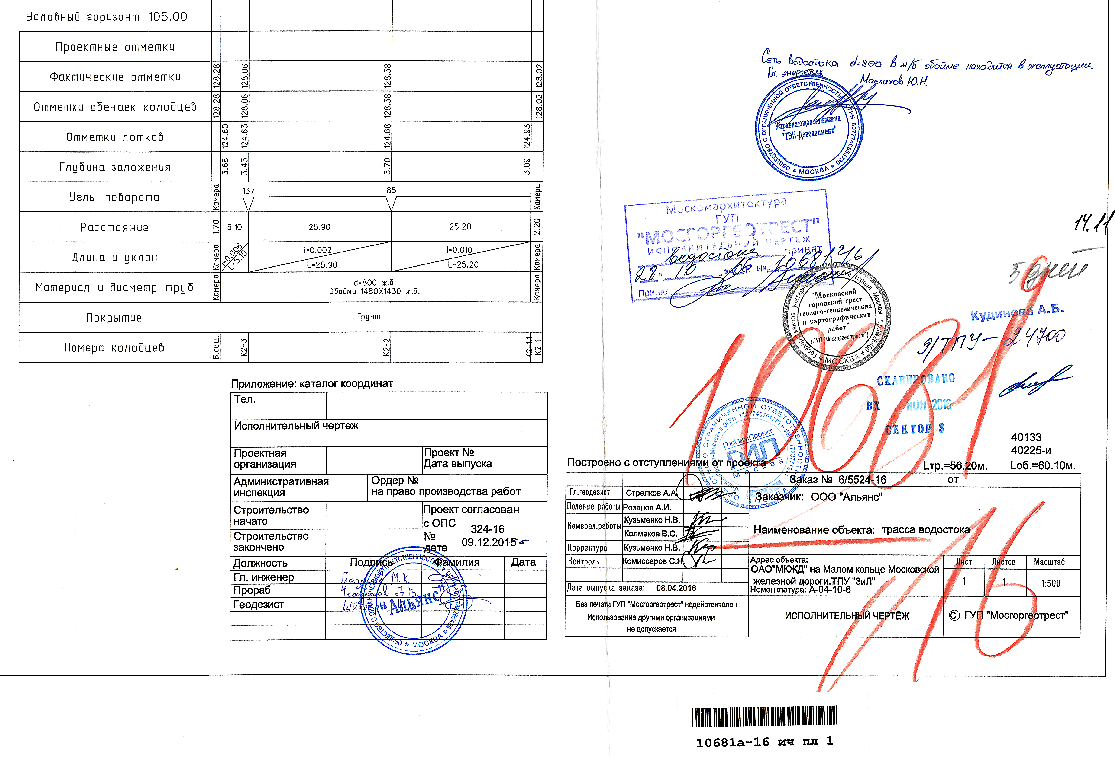 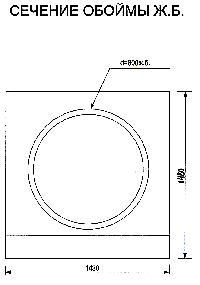 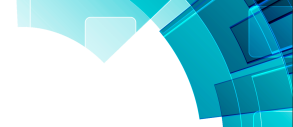 ПРИМЕР ИСПОЛНИТЕЛЬНОЙ ДОКУМЕНТАЦИИ
ИСПОЛНИТЕЛЬНЫЙ ЧЕРТЁЖ (ВЕКТОР)
КОМИТЕТ  ПО АРХИТЕКТУРЕ И ГРАДОСТРОИТЕЛЬСТВУ
ГОРОДА МОСКВЫ
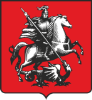 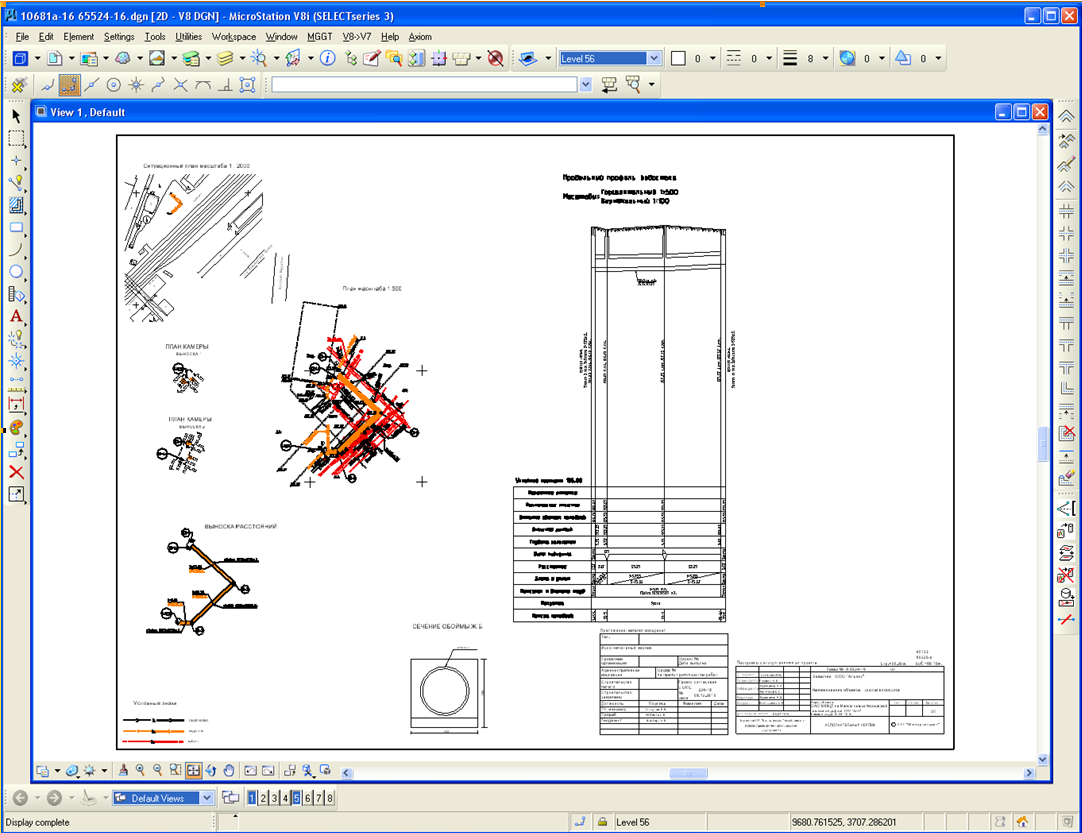 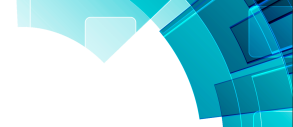 ПРИМЕР ИСПОЛНИТЕЛЬНОЙ ДОКУМЕНТАЦИИ
ИСПОЛНИТЕЛЬНАЯ СХЕМА (ВЕКТОР)
КОМИТЕТ  ПО АРХИТЕКТУРЕ И ГРАДОСТРОИТЕЛЬСТВУ
ГОРОДА МОСКВЫ
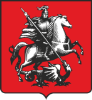 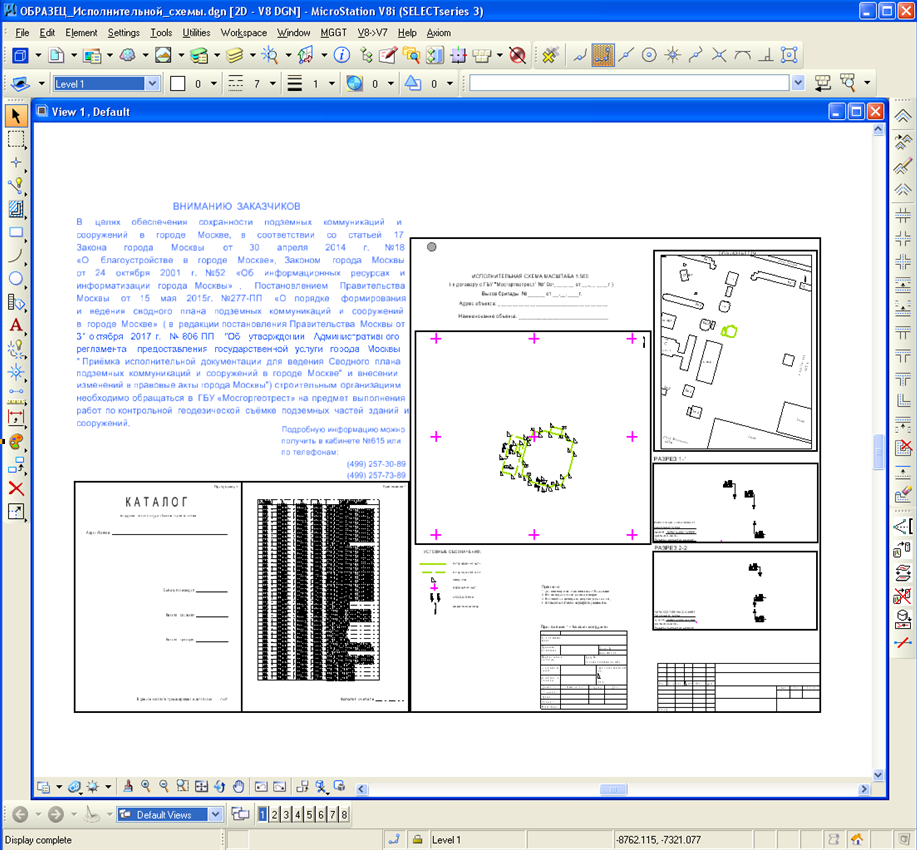 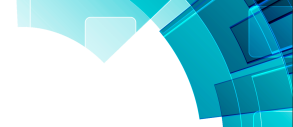 КОМИТЕТ  ПО АРХИТЕКТУРЕ И ГРАДОСТРОИТЕЛЬСТВУ
ГОРОДА МОСКВЫ
Результат предоставления государственной услуги
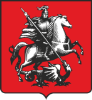 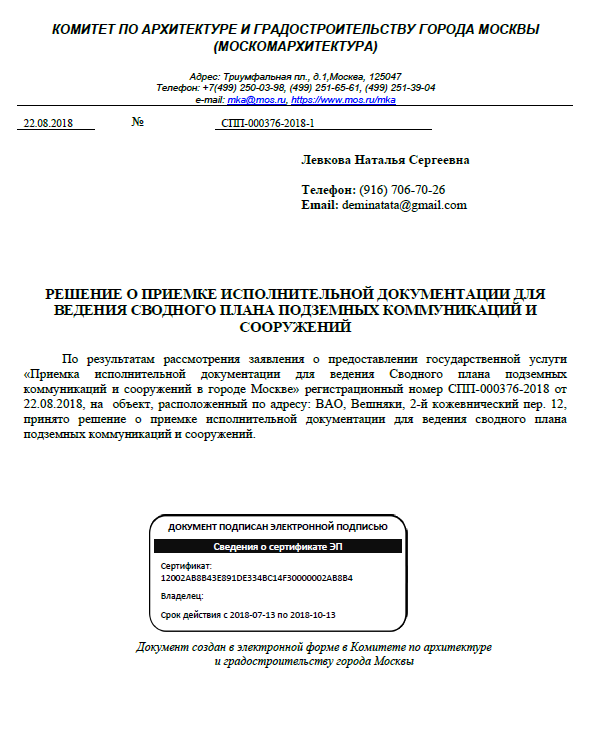 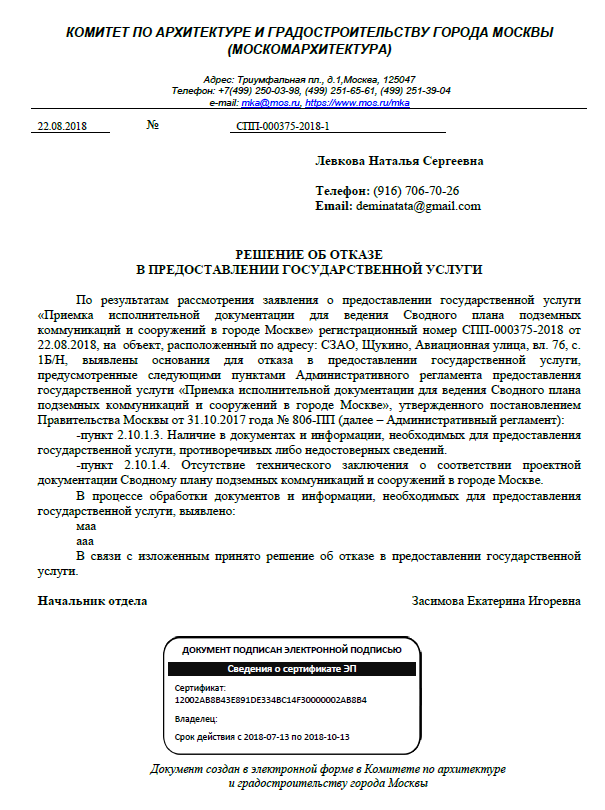 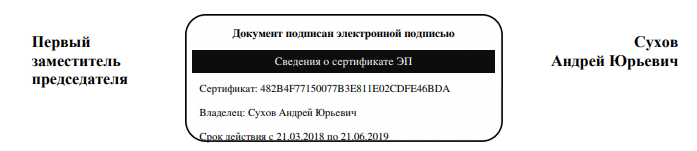 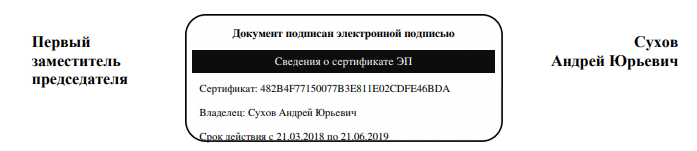 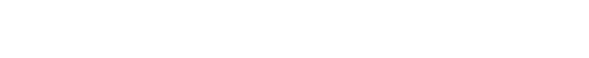 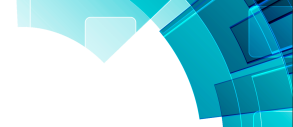 Приемка исполнительной документации для ведения Сводного плана
подземных коммуникаций и сооружений в городе Москве
КОМИТЕТ  ПО АРХИТЕКТУРЕ И ГРАДОСТРОИТЕЛЬСТВУ
ГОРОДА МОСКВЫ
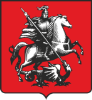 ТРЕБОВАНИЯ К ОФОРМЛЕНИЮ ИСПОЛНИТЕЛЬНОЙ 
ДОКУМЕНТАЦИИ В ЦИФРОВОМ ВИДЕ
1.	Оформление исполнительной документации, независимо от формы представления (вектор/растр), должно соответствовать требованиям:
- СП 126.13330.2012 «СНиП 3.01.03-84 «Геодезические работы в строительстве» (для исполнительных чертежей);
- ГОСТ Р 51872-2002 «Документация исполнительная геодезическая. Правила выполнения» (для исполнительных схем).
2.	Цифровое описание графических элементов должно обеспечивать единый подход к формированию исполнительной документации в  М:1:500 различными исполнителями, а также однозначную интерпретацию существующих и обновляемых графических элементов.
3.	Создаваемая исполнительная документация в векторном виде должна иметь Московскую городскую систему координат.
4.	Основная единица измерения – метр, разрешающая способность - 1000 миллиметров в метре.
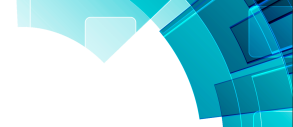 Приемка исполнительной документации для ведения Сводного плана
подземных коммуникаций и сооружений в городе Москве
КОМИТЕТ  ПО АРХИТЕКТУРЕ И ГРАДОСТРОИТЕЛЬСТВУ
ГОРОДА МОСКВЫ
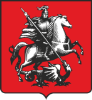 РЕКОМЕНДАЦИИ К ОФОРМЛЕНИЮ ИСПОЛНИТЕЛЬНОЙ ДОКУМЕНТАЦИИ В ЦИФРОВОМ ВИДЕ
1.	При оцифровке разрешается использовать следующие геометрические типы элементов:
линия, полилиния, мультилиния;
замкнутый контур, эллипс; 
точка, текст, блок/сell, выноска.
2.	Все вновь создаваемые графические элементы в части подземных коммуникаций и инженерного оборудования должны цифроваться в соответствии с цифровым классификатором, стилями линий и мультилиний, блоками/cell-ами, эталон которых будет выложен на портале. Топографическая подложка оцифровывается исполнителем в произвольном порядке в соответствии с условными обозначениями.
3.	Подземные коммуникации оцифровываются осевой непрерывной линией через центры выходов на поверхность (колодцы, решётки и т.п.). Могут прерываться в местах смены значений параметров или в инженерных устройствах типа коллектор, щит, футляр и т.п. если расположение коммуникации внутри устройства неизвестно.
4.	Показывать пересекающие трассу подземный коммуникации в плане и профиле, а так же указывать бездействующие подземные коммуникации согласно проекта.
Характеристики  подземных коммуникаций и устройств (диаметры, сечения, количество и т.п.) оцифровываются элементом «выноска» с привязкой к осевой линии. 
Высотные отметки оцифровываются также элементом «выноска» с привязкой к центрам выходов на поверхность, местам выхода подземной коммуникации из инженерного устройства или к точкам смены направления коммуникации с расположением текста выноски параллельно той коммуникации, которой они принадлежат.
Ширина между офсетами мультилиний должна соответствовать реальному значению диаметра/канала/… подземной коммуникации.
Топографическая часть в векторных файлах не должна по классификации пересекаться с подземными коммуникациями.
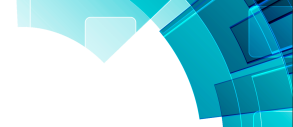 РЕКОМЕНДАЦИИ К ОФОРМЛЕНИЮ ИСПОЛНИТЕЛЬНОЙ ДОКУМЕНТАЦИИ В ЦИФРОВОМ ВИДЕ
КОМИТЕТ  ПО АРХИТЕКТУРЕ И ГРАДОСТРОИТЕЛЬСТВУ
ГОРОДА МОСКВЫ
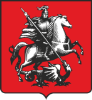 ПРИ ОЦИФРОВКЕ РАЗРЕШАЕТСЯ ИСПОЛЬЗОВАТЬ СЛЕДУЮЩИЕ ГЕОМЕТРИЧЕСКИЕ ТИПЫ ЭЛЕМЕНТОВ:

линия, полилиния, мультилиния;
замкнутый контур, эллипс;
- точка, текст, блок/сell, выноска.
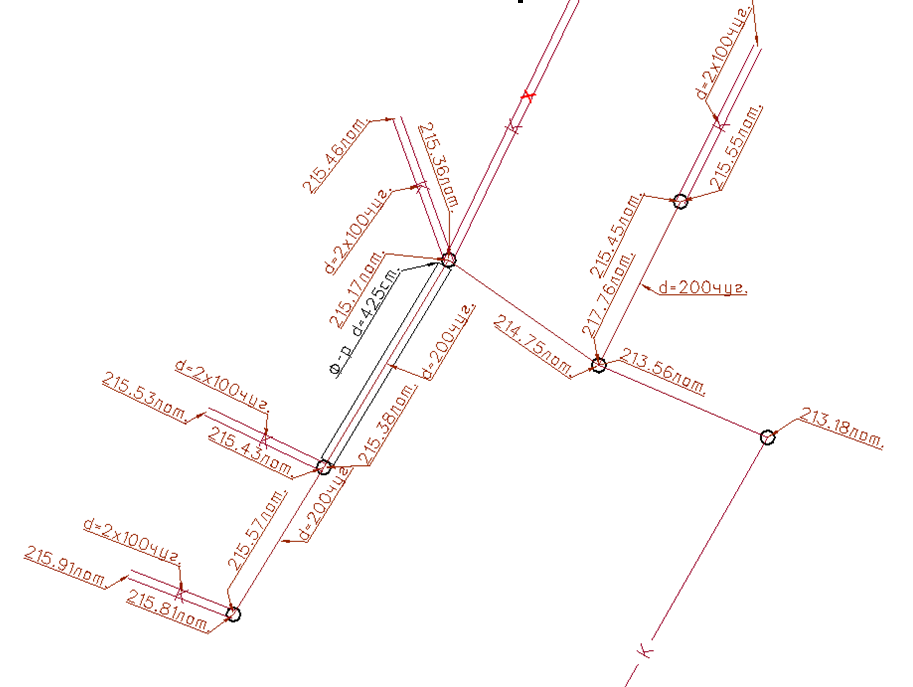 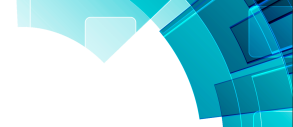 РЕКОМЕНДАЦИИ К ОФОРМЛЕНИЮ ИСПОЛНИТЕЛЬНОЙ ДОКУМЕНТАЦИИ В ЦИФРОВОМ ВИДЕ
КОМИТЕТ  ПО АРХИТЕКТУРЕ И ГРАДОСТРОИТЕЛЬСТВУ
ГОРОДА МОСКВЫ
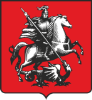 Все вновь создаваемые графические элементы в части подземных коммуникаций и инженерного оборудования должны цифроваться В СООТВЕТСТВИИ С ЦИФРОВЫМ КЛАССИФИКАТОРОМ, СТИЛЯМИ ЛИНИЙ И МУЛЬТИЛИНИЙ, БЛОКАМИ/CELL-АМИ, ЭТАЛОН КОТОРЫХ БУДЕТ ВЫЛОЖЕН НА ПОРТАЛЕ. Топографическая подложка оцифровывается исполнителем в произвольном порядке в соответствии с условными обозначениями.
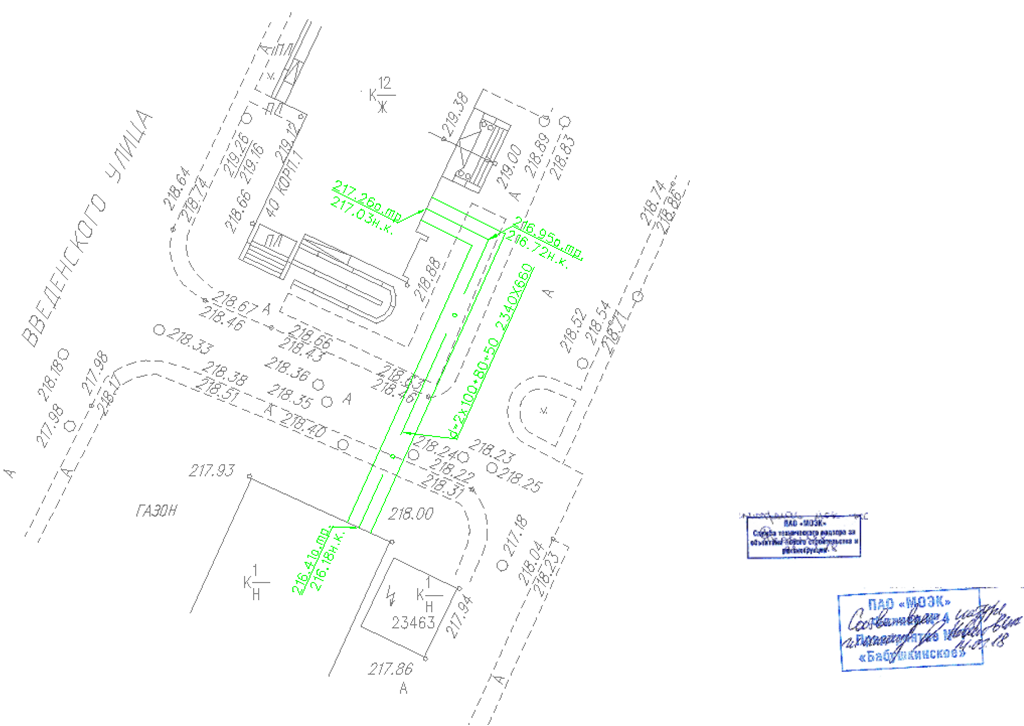 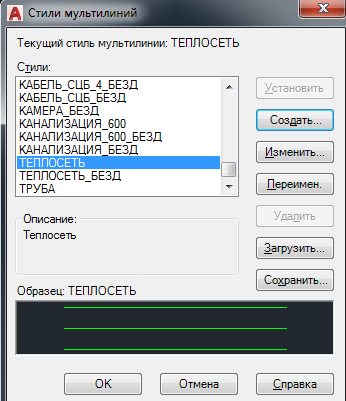 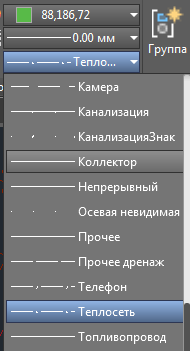 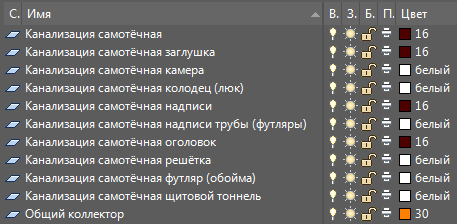 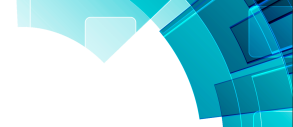 РЕКОМЕНДАЦИИ К ОФОРМЛЕНИЮ ИСПОЛНИТЕЛЬНОЙ ДОКУМЕНТАЦИИ В ЦИФРОВОМ ВИДЕ
КОМИТЕТ  ПО АРХИТЕКТУРЕ И ГРАДОСТРОИТЕЛЬСТВУ
ГОРОДА МОСКВЫ
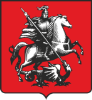 Подземные коммуникации оцифровываются осевой непрерывной линией через центры выходов на поверхность (колодцы, решётки и т.п.). Могут прерываться в местах смены значений параметров или в инженерных устройствах типа коллектор, щит, футляр и т.п. если расположение коммуникации внутри устройства неизвестно.
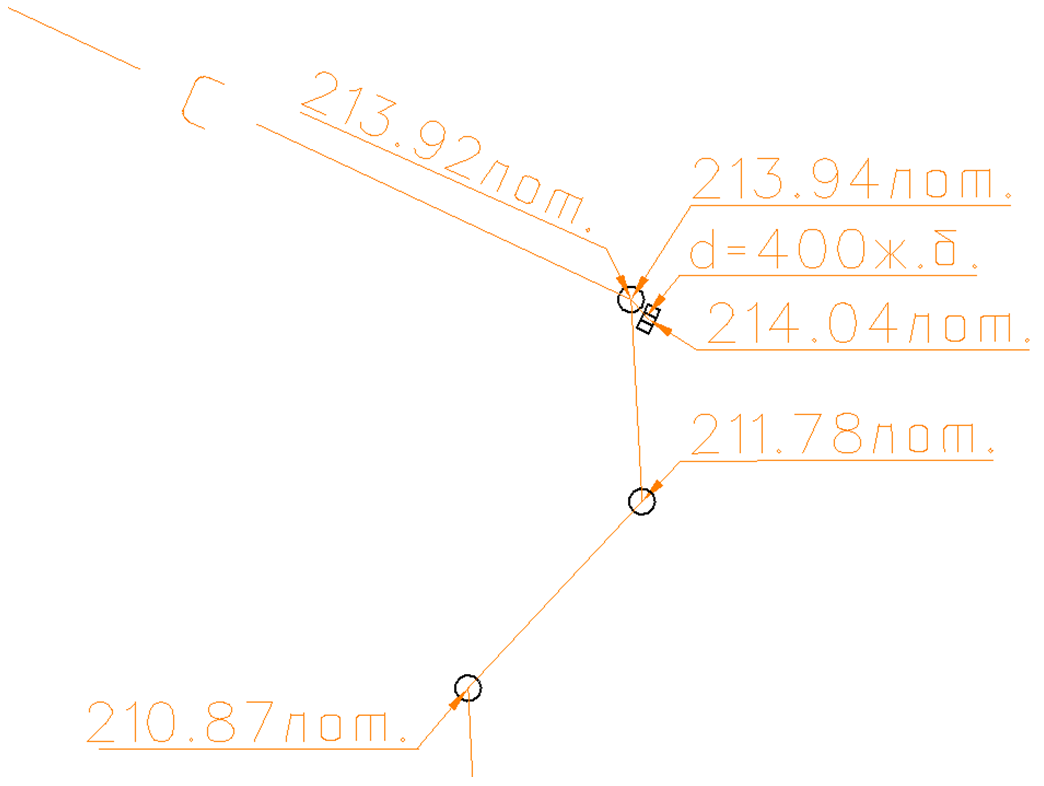 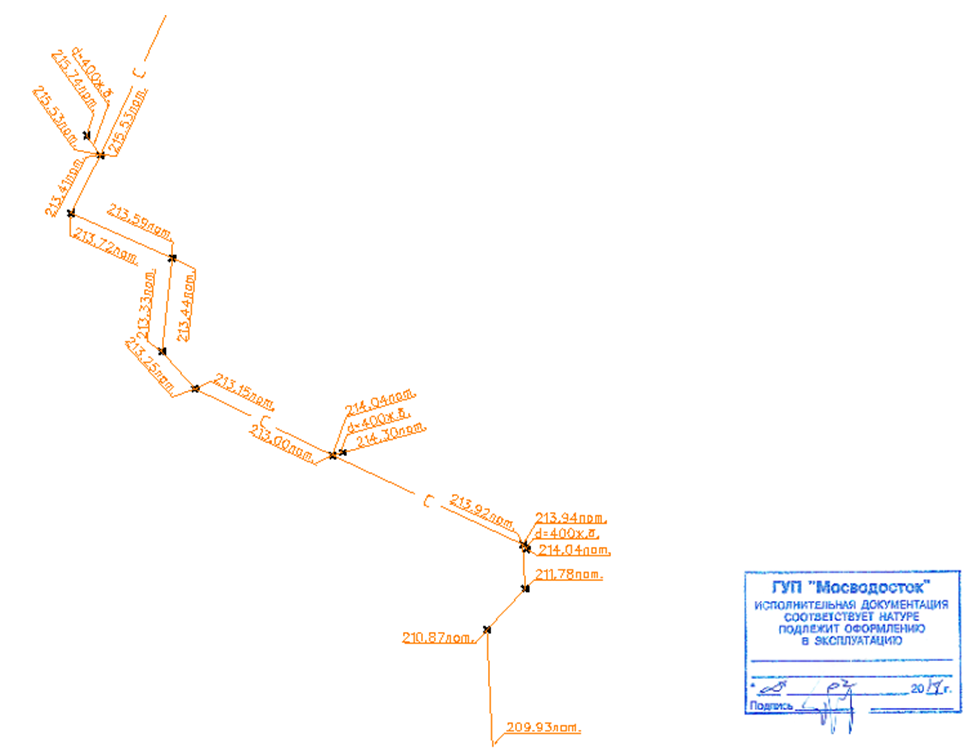 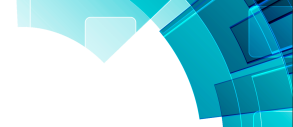 РЕКОМЕНДАЦИИ К ОФОРМЛЕНИЮ ИСПОЛНИТЕЛЬНОЙ ДОКУМЕНТАЦИИ В ЦИФРОВОМ ВИДЕ
КОМИТЕТ  ПО АРХИТЕКТУРЕ И ГРАДОСТРОИТЕЛЬСТВУ
ГОРОДА МОСКВЫ
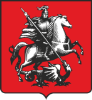 Показывать пересекающие трассу подземный коммуникации в плане и профиле, а так же указывать бездействующие подземные коммуникации согласно проекту.
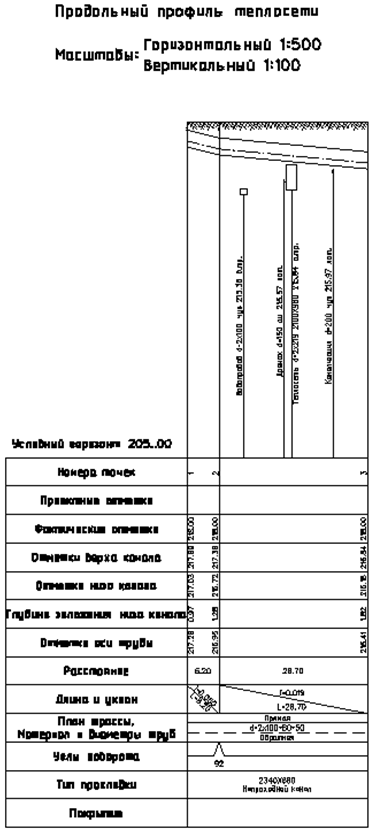 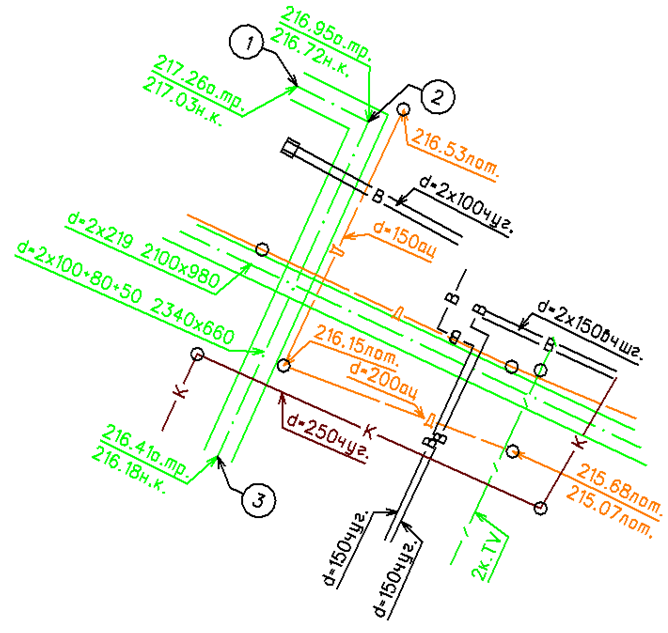 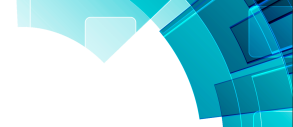 РЕКОМЕНДАЦИИ К ОФОРМЛЕНИЮ ИСПОЛНИТЕЛЬНОЙ ДОКУМЕНТАЦИИ В ЦИФРОВОМ ВИДЕ
КОМИТЕТ  ПО АРХИТЕКТУРЕ И ГРАДОСТРОИТЕЛЬСТВУ
ГОРОДА МОСКВЫ
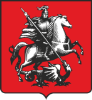 Характеристики  подземных коммуникаций и устройств (диаметры, сечения, количество и т.п.) оцифровываются элементом «выноска» с привязкой к осевой линии.
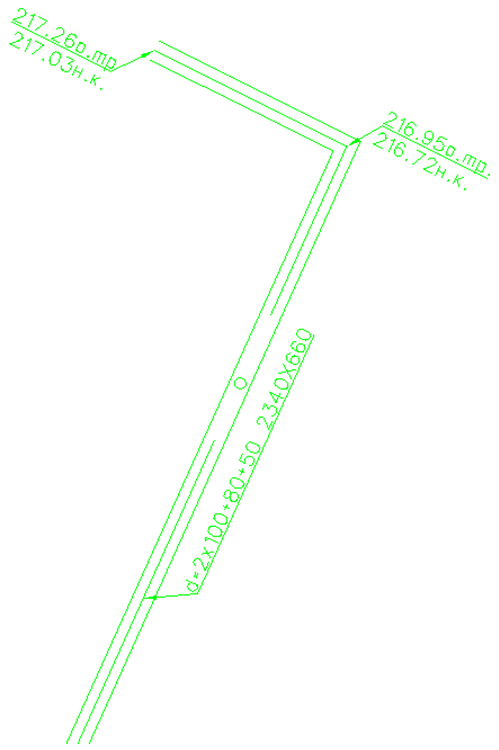 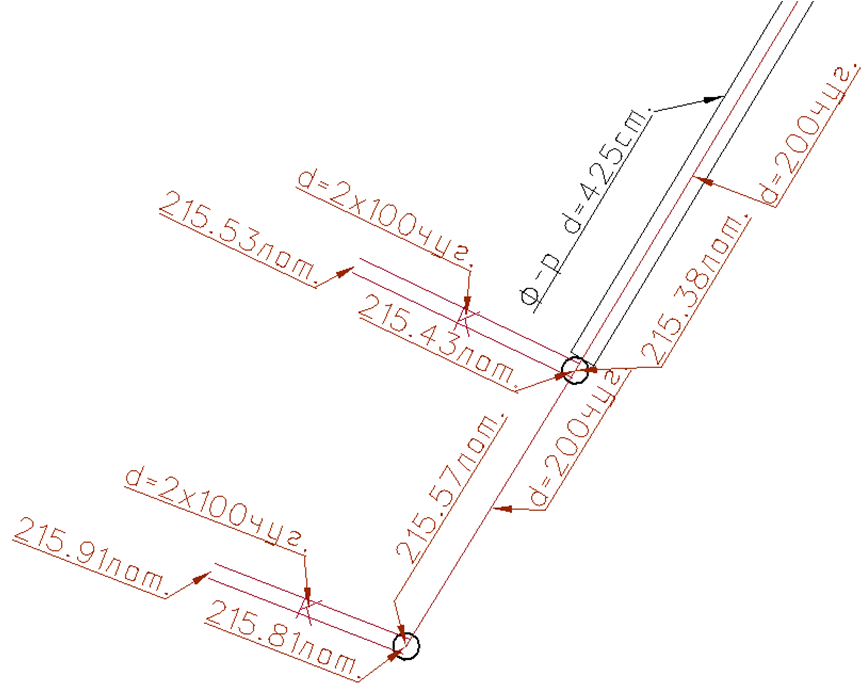 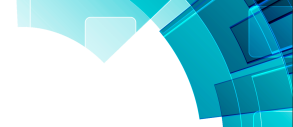 РЕКОМЕНДАЦИИ К ОФОРМЛЕНИЮ ИСПОЛНИТЕЛЬНОЙ ДОКУМЕНТАЦИИ В ЦИФРОВОМ ВИДЕ
КОМИТЕТ  ПО АРХИТЕКТУРЕ И ГРАДОСТРОИТЕЛЬСТВУ
ГОРОДА МОСКВЫ
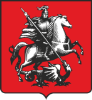 ВЫСОТНЫЕ ОТМЕТКИ ОЦИФРОВЫВАЮТСЯ ТАКЖЕ ЭЛЕМЕНТОМ «ВЫНОСКА» с привязкой к центрам выходов на поверхность, местам выхода подземной коммуникации из инженерного устройства или к точкам смены направления коммуникации с расположением текста выноски параллельно той коммуникации, которой они принадлежат.
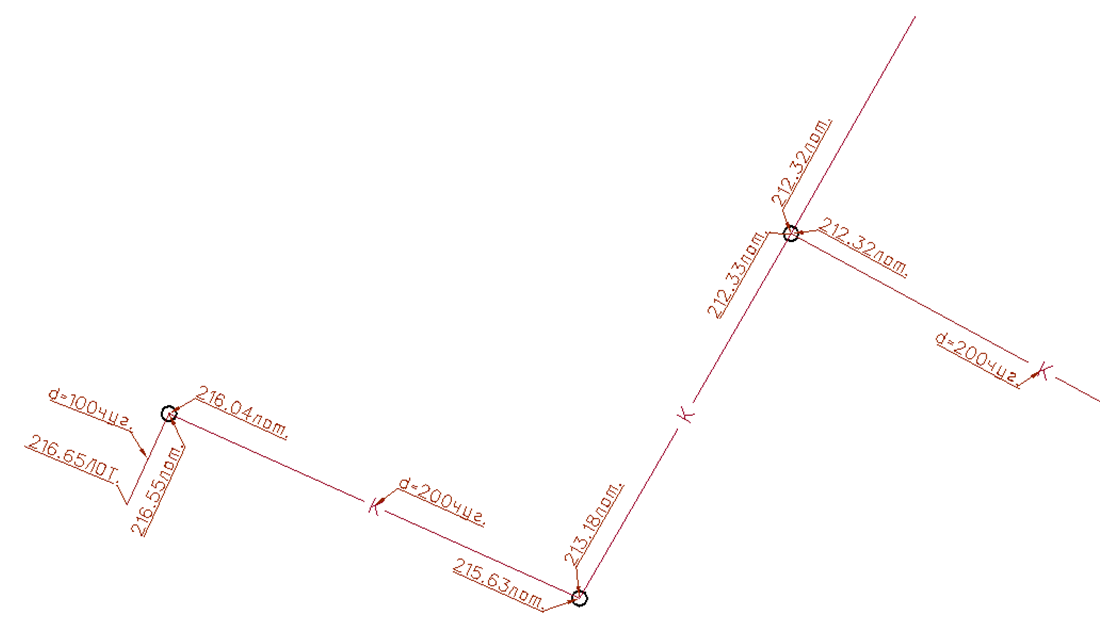 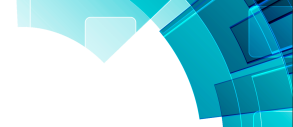 РЕКОМЕНДАЦИИ К ОФОРМЛЕНИЮ ИСПОЛНИТЕЛЬНОЙ ДОКУМЕНТАЦИИ В ЦИФРОВОМ ВИДЕ
КОМИТЕТ  ПО АРХИТЕКТУРЕ И ГРАДОСТРОИТЕЛЬСТВУ
ГОРОДА МОСКВЫ
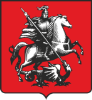 Ширина между офсетами мультилиний должна соответствовать реальному значению диаметра/канала/… подземной коммуникации.
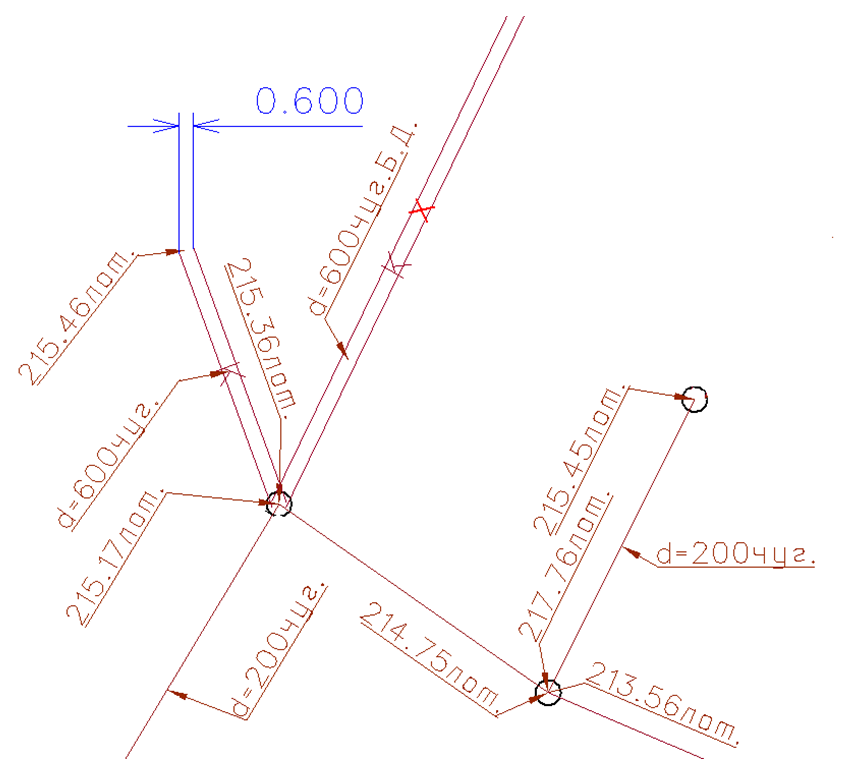 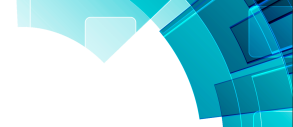 РЕКОМЕНДАЦИИ К ОФОРМЛЕНИЮ ИСПОЛНИТЕЛЬНОЙ ДОКУМЕНТАЦИИ В ЦИФРОВОМ ВИДЕ
КОМИТЕТ  ПО АРХИТЕКТУРЕ И ГРАДОСТРОИТЕЛЬСТВУ
ГОРОДА МОСКВЫ
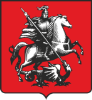 Топографическая часть в векторных файлах не должна по классификации пересекаться с подземными коммуникациями.
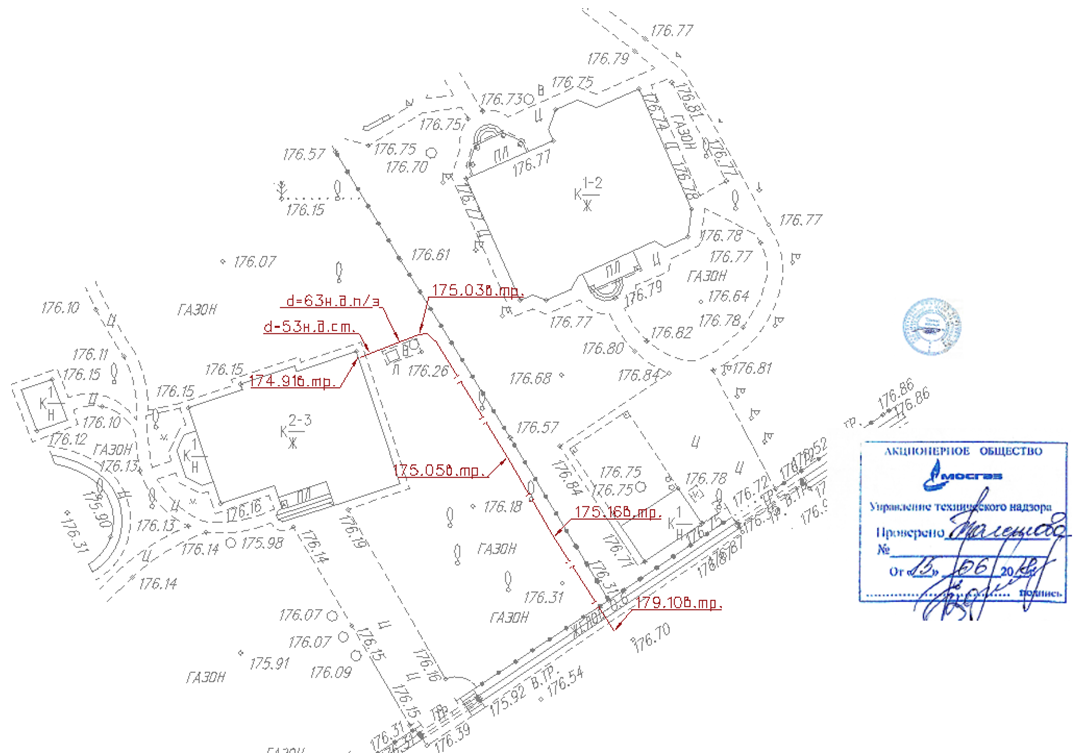 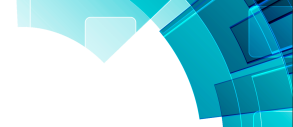 КОМИТЕТ  ПО АРХИТЕКТУРЕ И ГРАДОСТРОИТЕЛЬСТВУ
ГОРОДА МОСКВЫ
ПОДАЧА ЗАЯВКИ НА ОФИЦИАЛЬНОМ САЙТЕ МЭРА МОСКВЫ
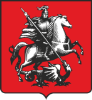 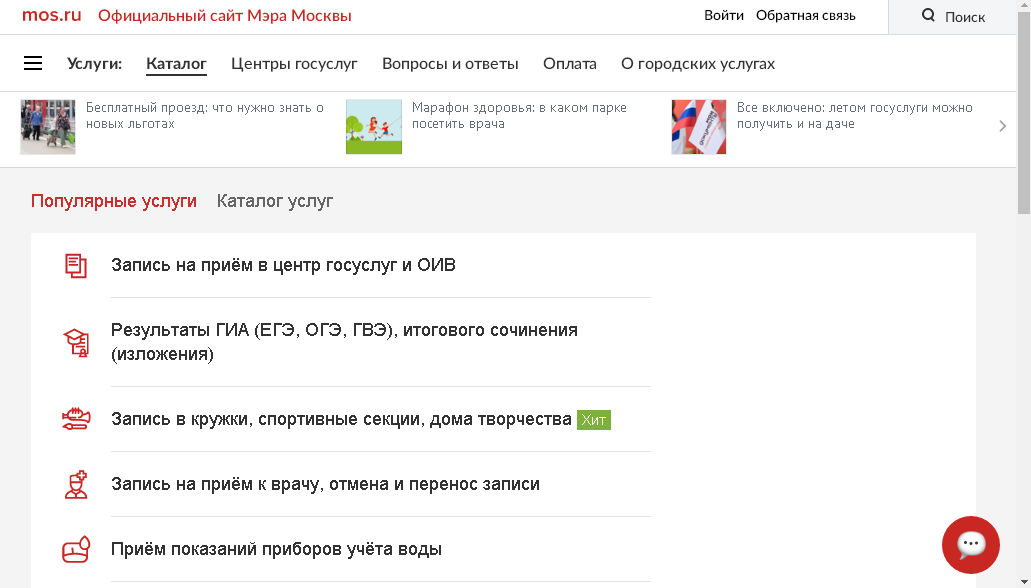 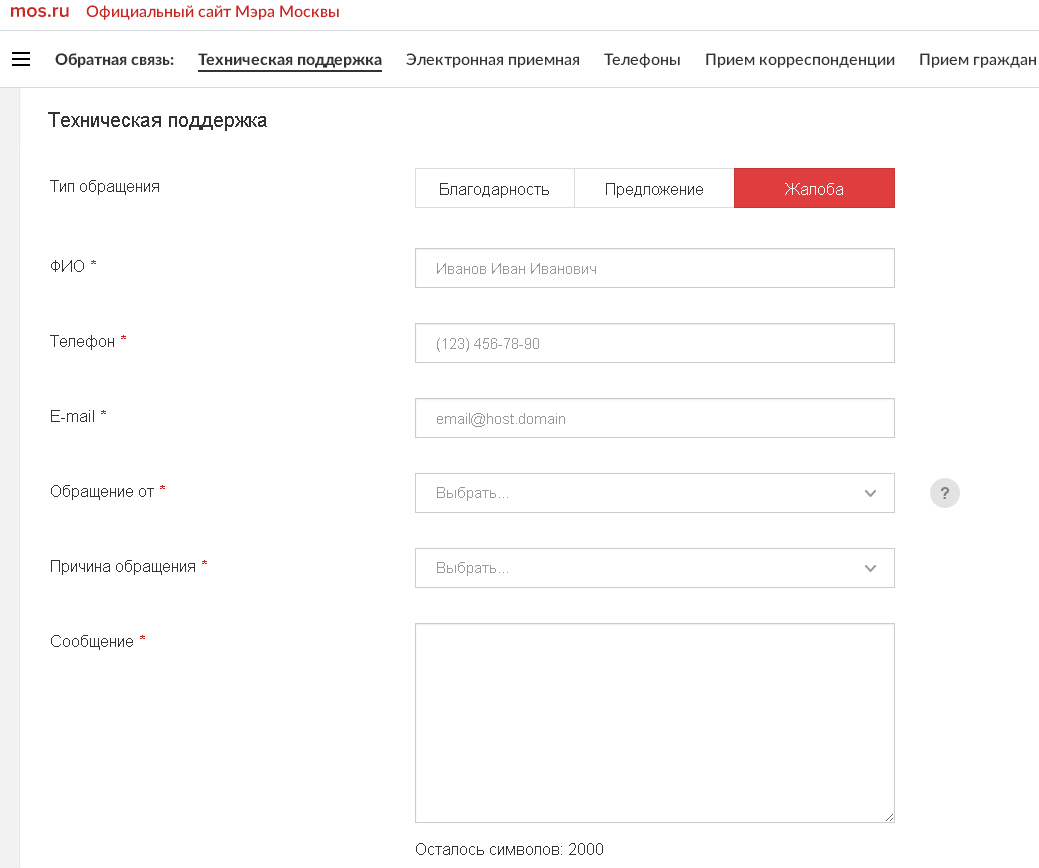 Приемка исполнительной документации для ведения Сводного плана
подземных коммуникаций и сооружений в городе Москве
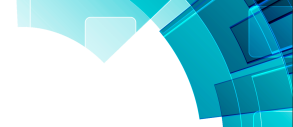 КОМИТЕТ  ПО АРХИТЕКТУРЕ И ГРАДОСТРОИТЕЛЬСТВУ
ГОРОДА МОСКВЫ
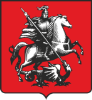 Спасибо за внимание!